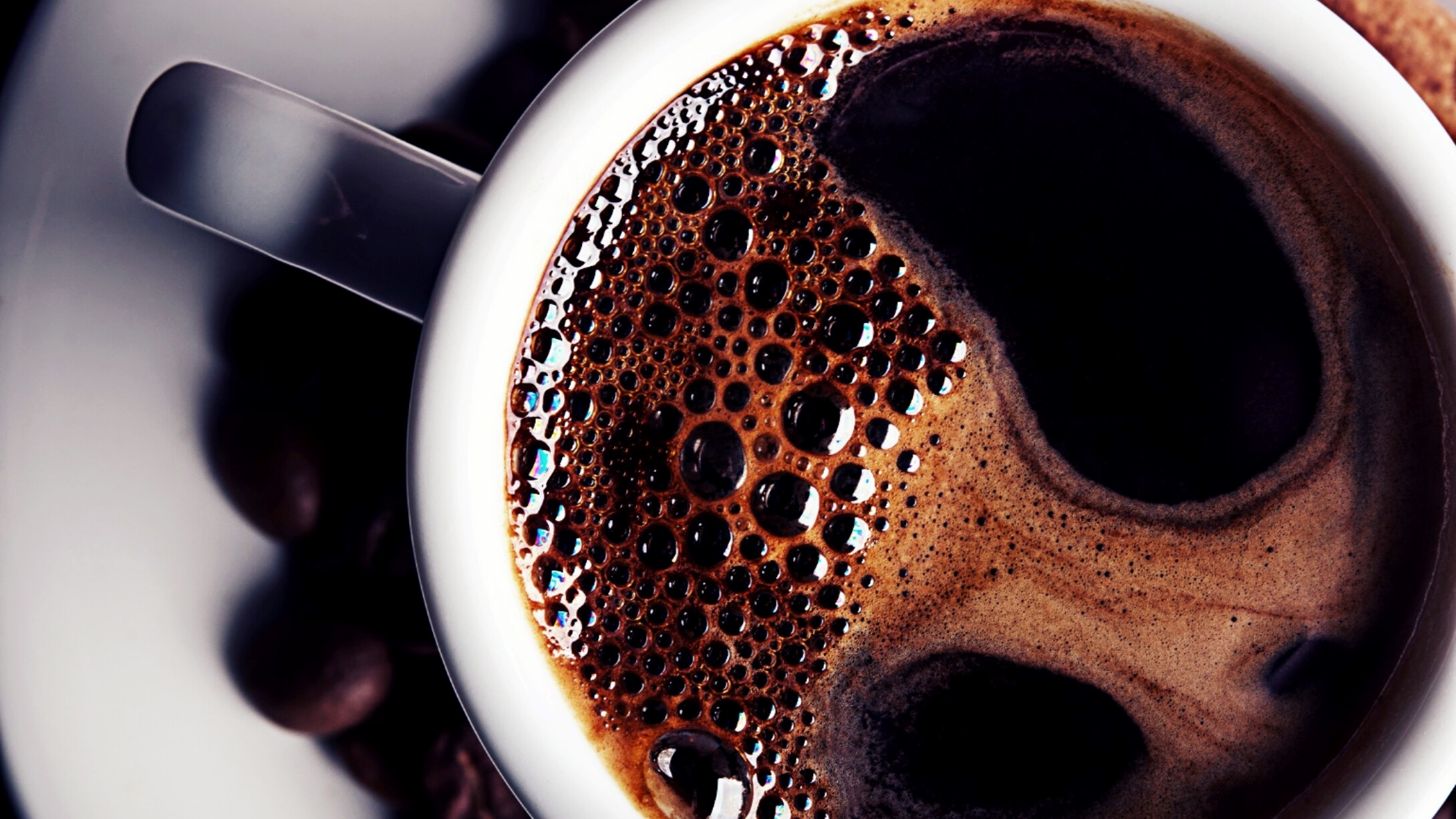 Ashim Roy
B. N. Mandal University, Madhepura, India
On behalf of CMS Collaboration

ICHEPAP Conference Talk at SINP, Kolkata, December 11, 2023
Why do we talk about dark matter?
Evidences of Dark Matter
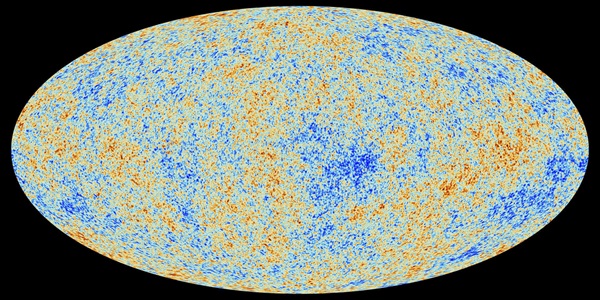 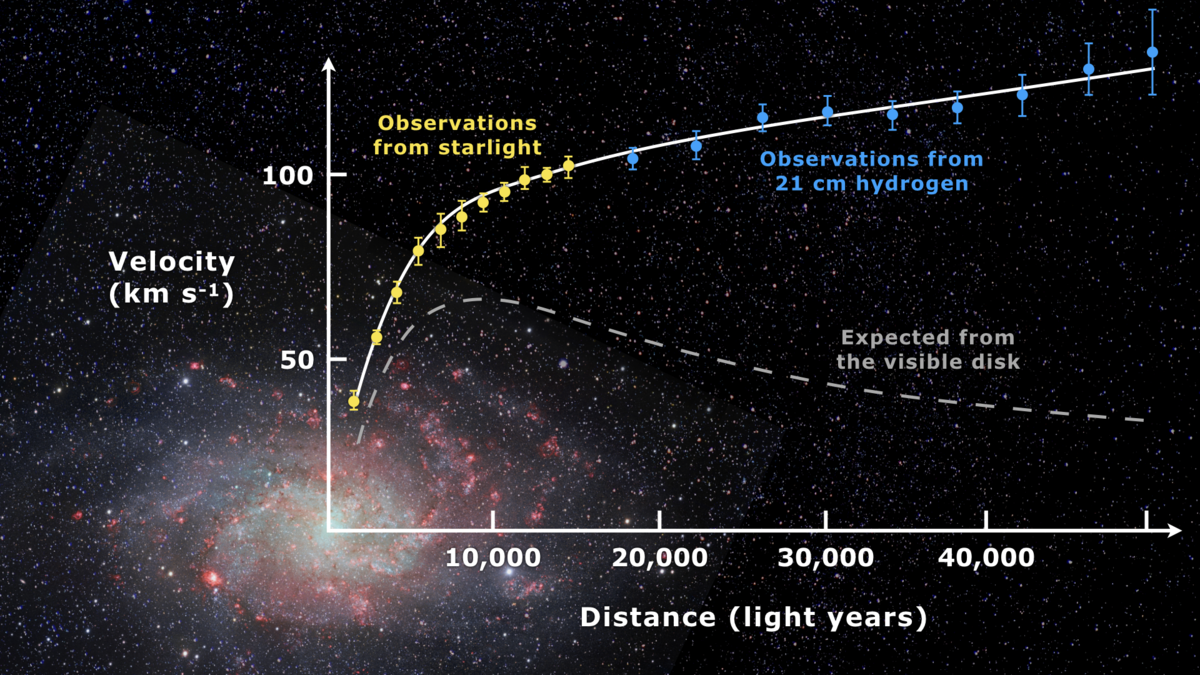 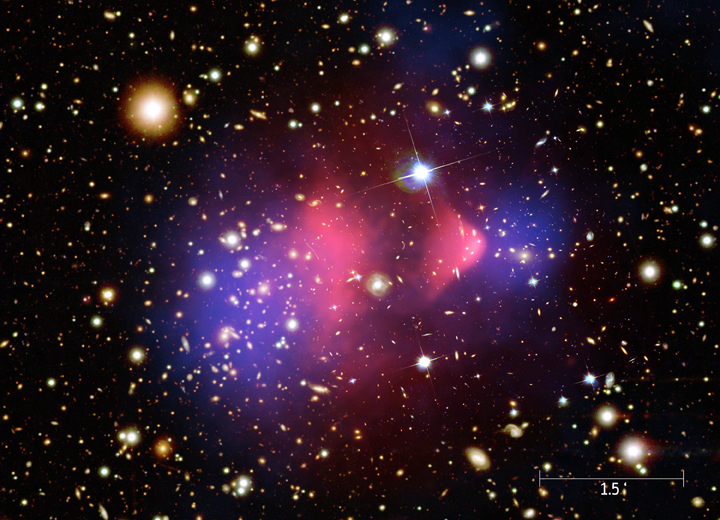 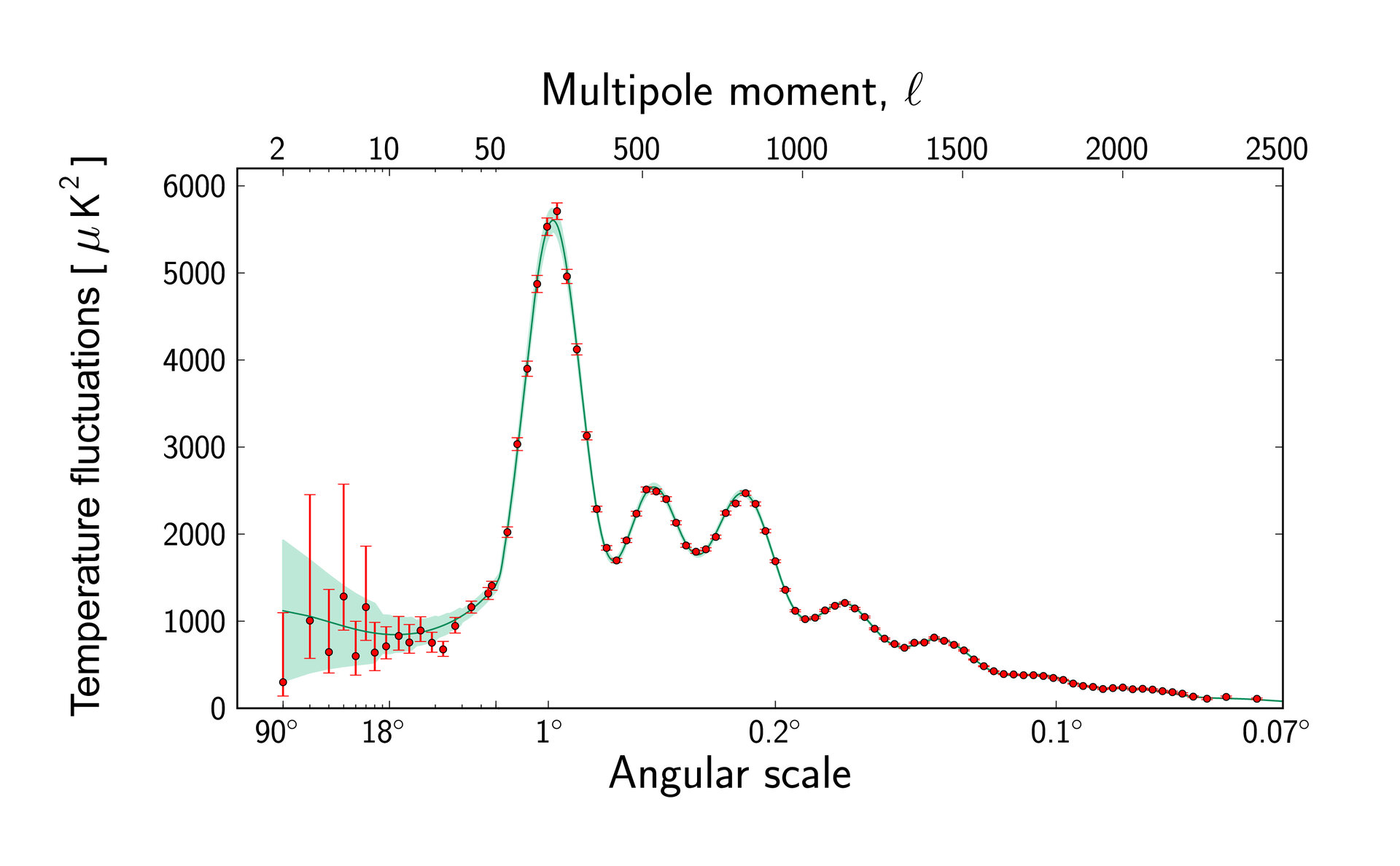 Bullet Cluster
Rotatonal Curve of Spiral Galaxy Messier 33
CMB Radiation
https://www.esa.int/ESA_Multimedia/Images/2013/03/Planck_Power_Spectrum
https://en.wikipedia.org/wiki/File:Rotation_curve_of_spiral_galaxy_Messier_33_(Triangulum).png
https://chandra.harvard.edu/photo/2006/1e0657/more.html
2
Ashim Roy, BNMU            ICHEPAP Conference @ SINP, Kolkata
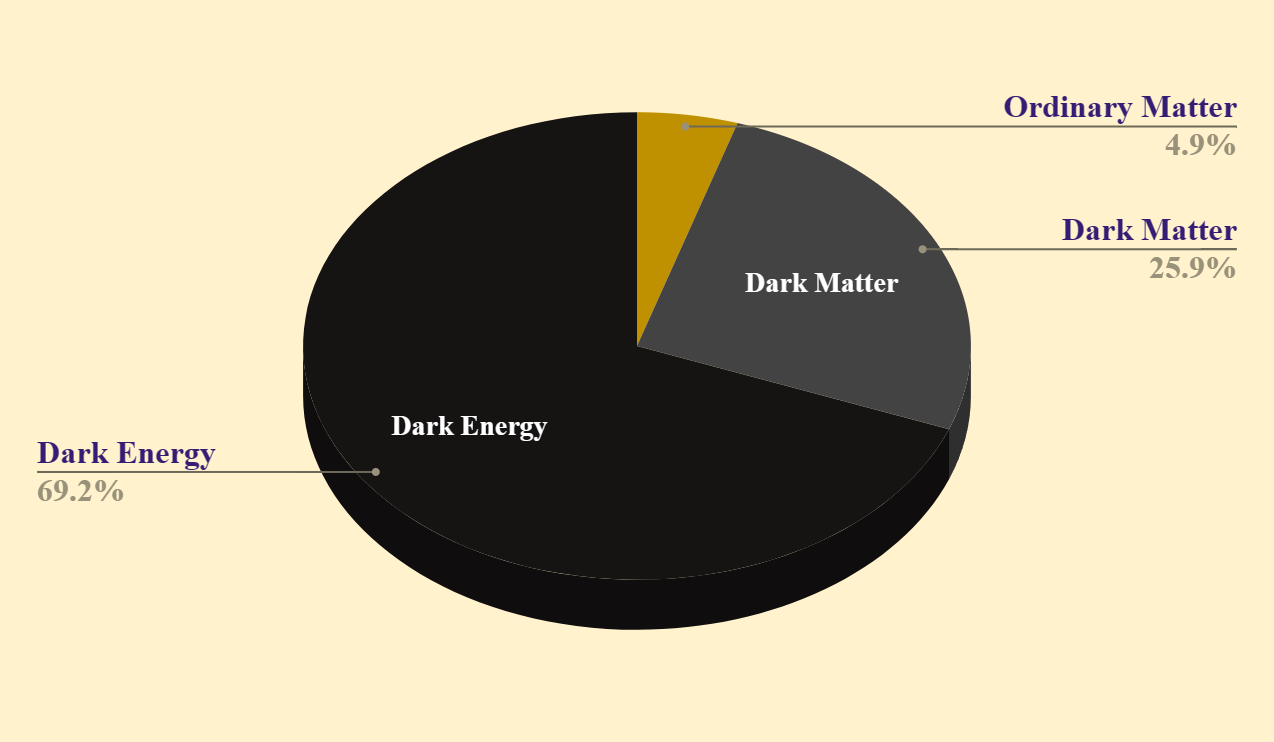 3
Ashim Roy, BNMU            ICHEPAP Conference @ SINP, Kolkata
What is Dark Matter?
4
Ashim Roy, BNMU            ICHEPAP Conference @ SINP, Kolkata
What is Dark Matter?
What is the nature of Dark Matter?What are the fundamental constituents of Dark Matter?
5
Ashim Roy, BNMU            ICHEPAP Conference @ SINP, Kolkata
The Four Forces of Nature
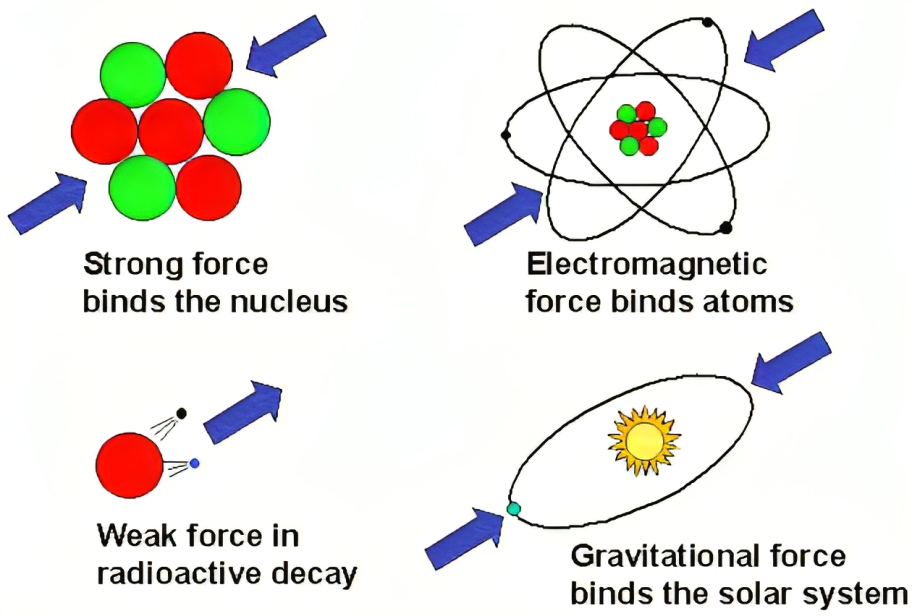 6
Ashim Roy, BNMU            ICHEPAP Conference @ SINP, Kolkata
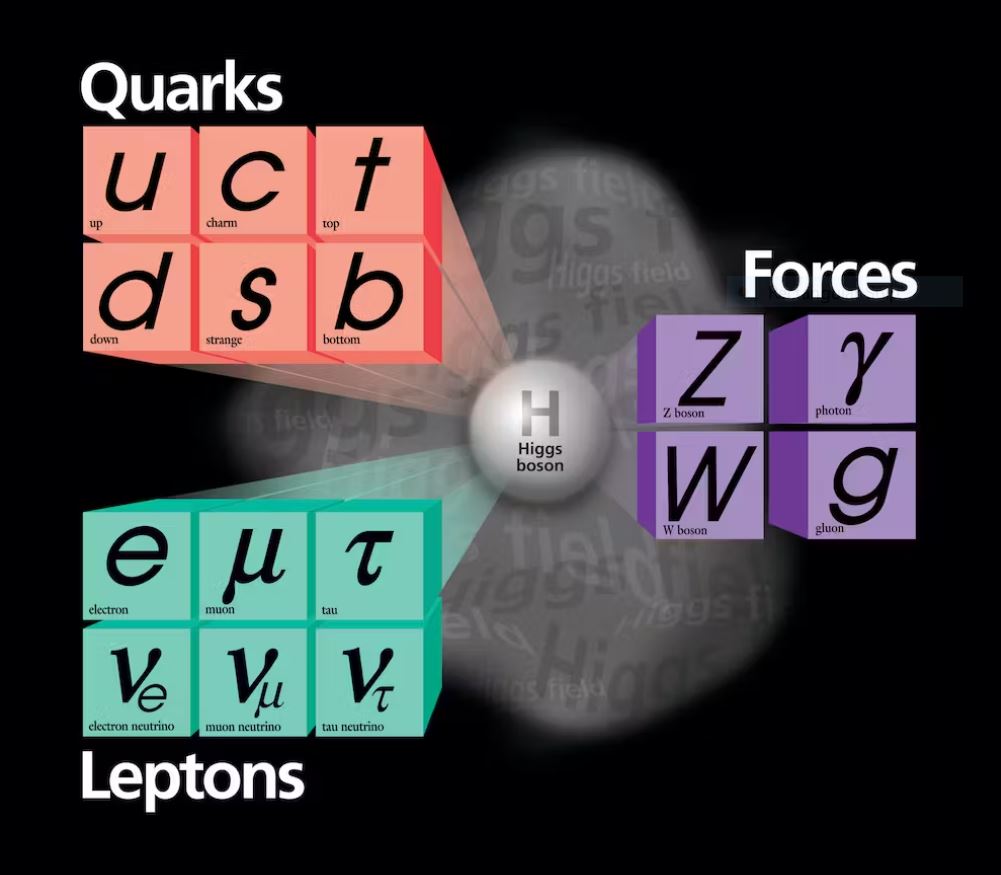 Electromagnetic Force
Strong Force
Unstable
A possible candidate of DM can be thought of as WIMP, 
Weekly Interacting Massive Particle.
too fast moving or hot for making so much of the dark matter
7
Ashim Roy, BNMU            ICHEPAP Conference @ SINP, Kolkata
Dark Matter at CMS detector
Collider Search
DM
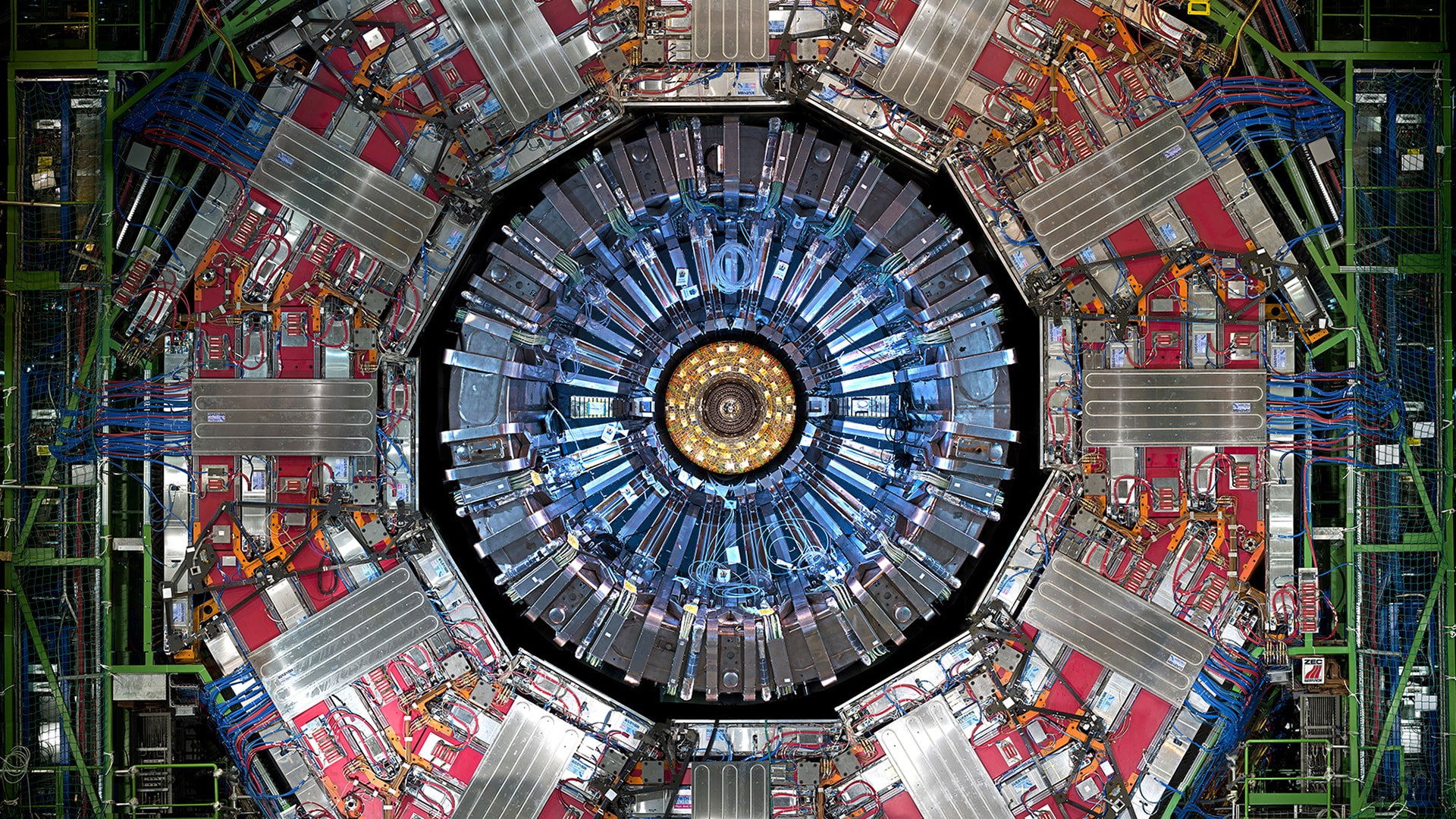 DM
SM
DM
SM
DM does not leave it’s foot print to the CMS detector.
DM
8
Ashim Roy, BNMU            ICHEPAP Conference @ SINP, Kolkata
Collider Search
MET: Signature of Dark Matter
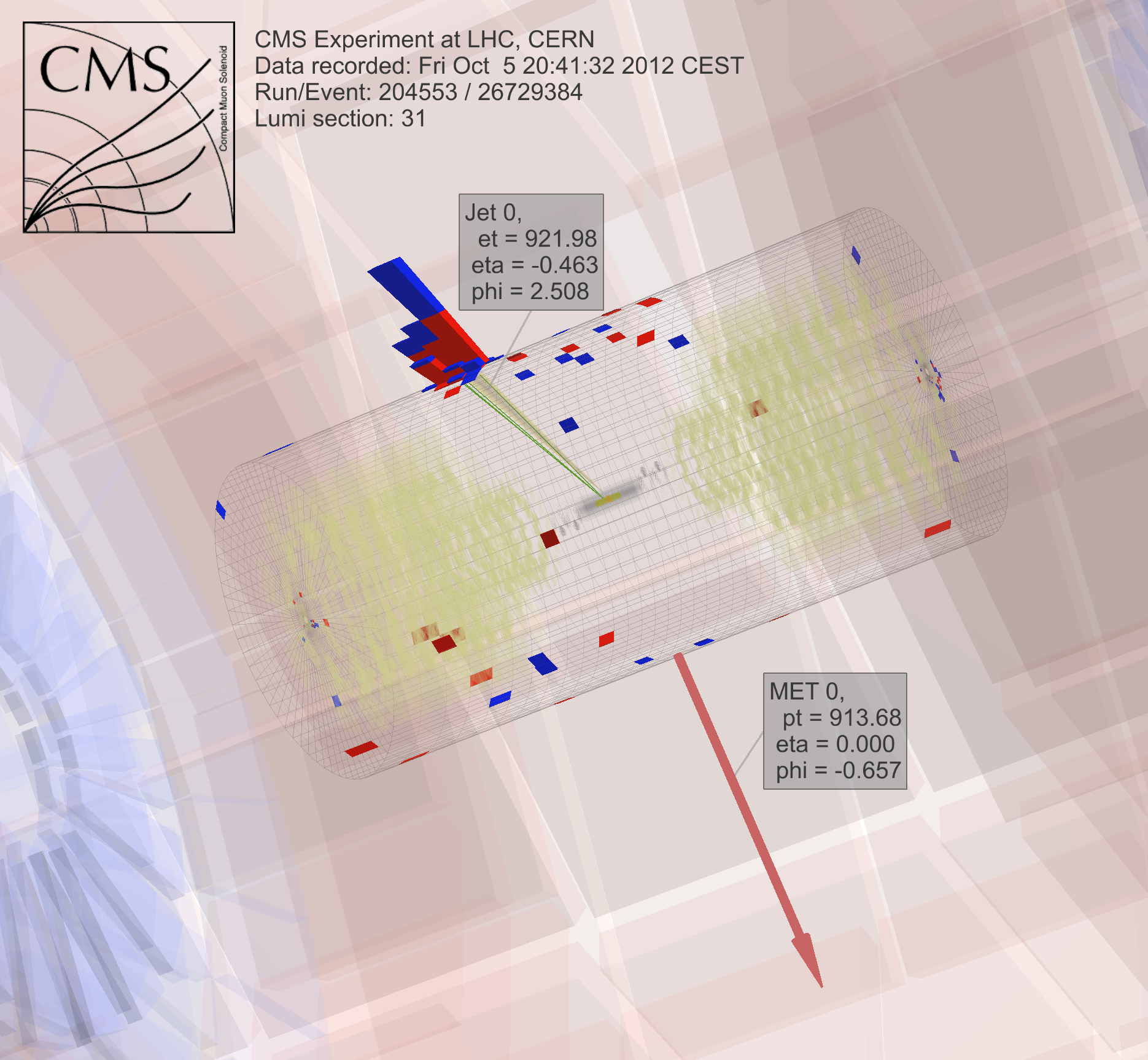 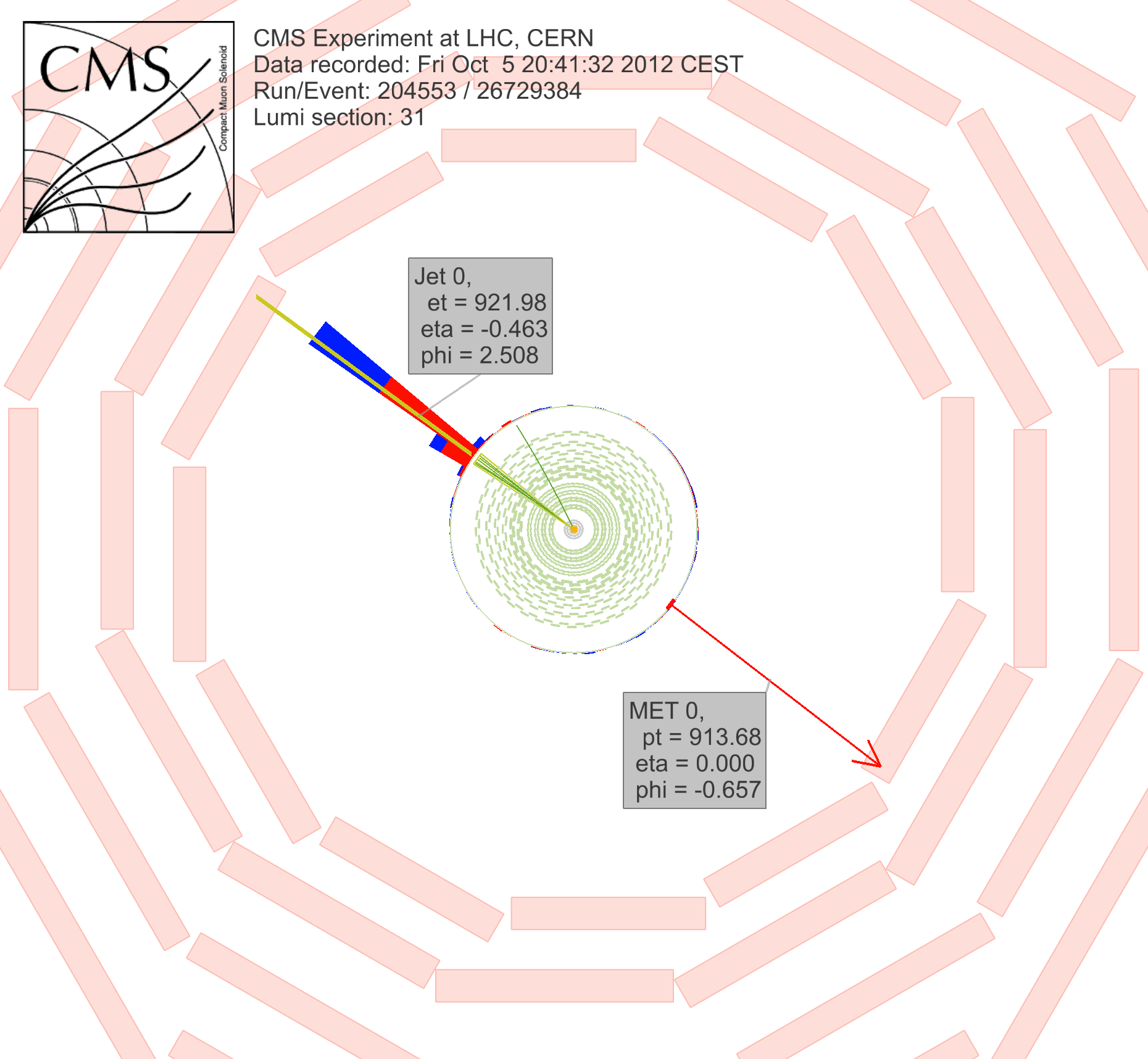 SM
DM
SM
ISR
DM
SM
Missing Transverse Momentum(MET)
9
Ashim Roy, BNMU            ICHEPAP Conference @ SINP, Kolkata
https://twiki.cern.ch/twiki/bin/view/CMSPublic/PhysicsResultsEXO12048
Dark Matter Signals
Mono Jet
Mono Photon
Mono Z
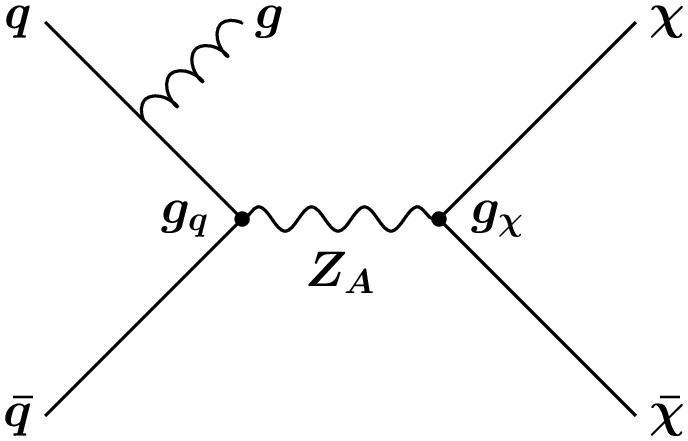 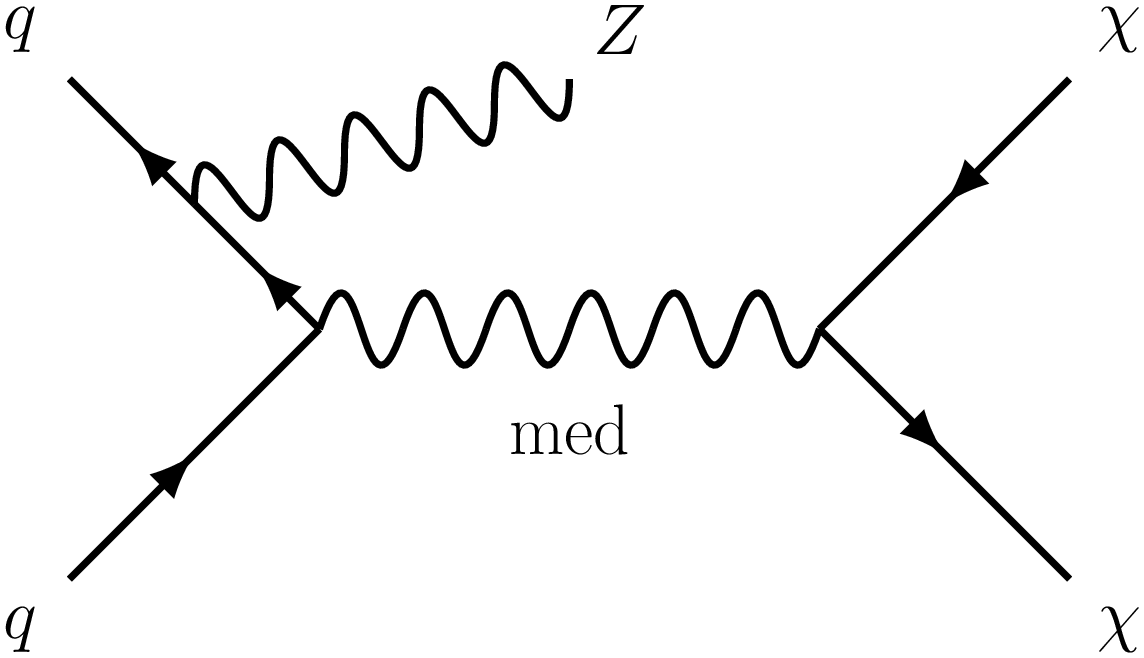 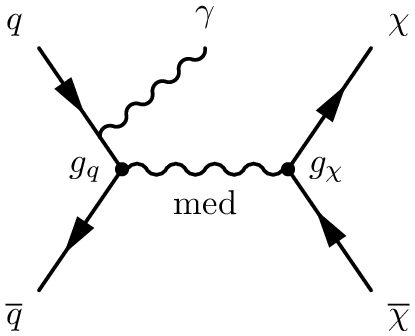 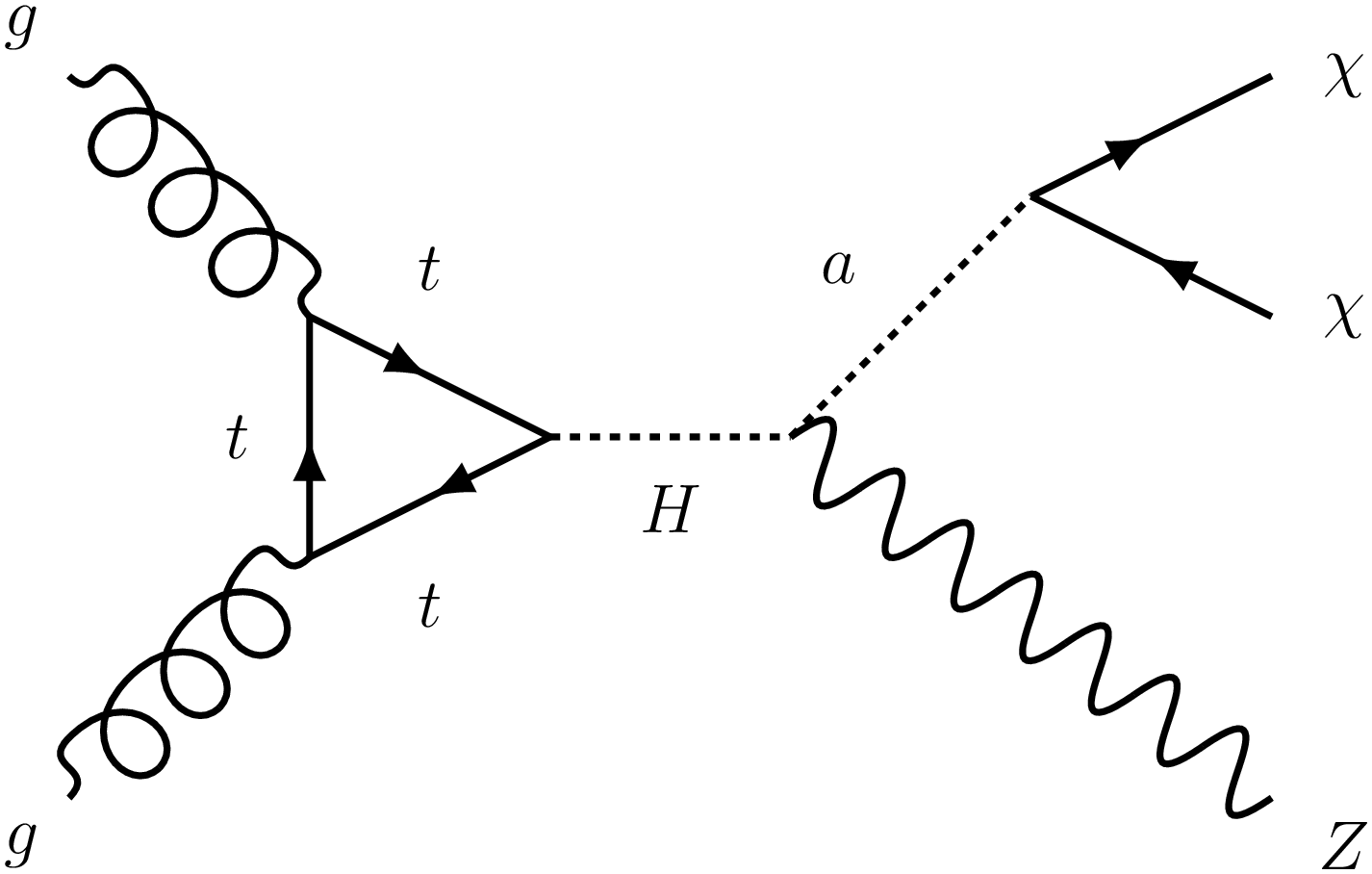 Mono H
Mono V(W/Z)
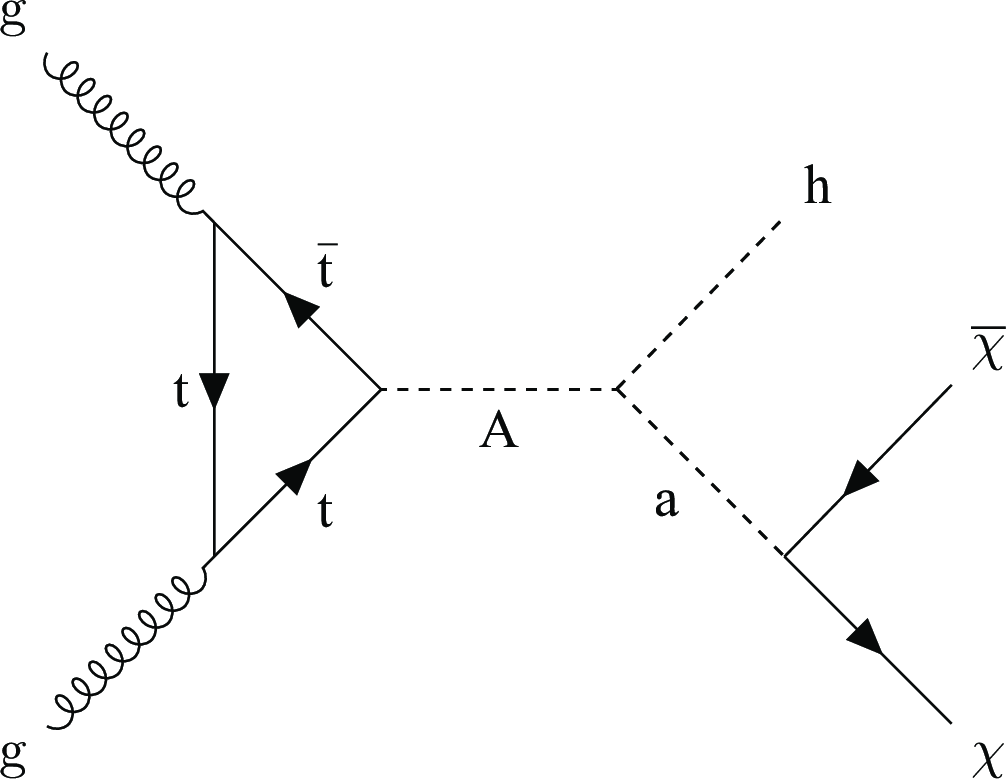 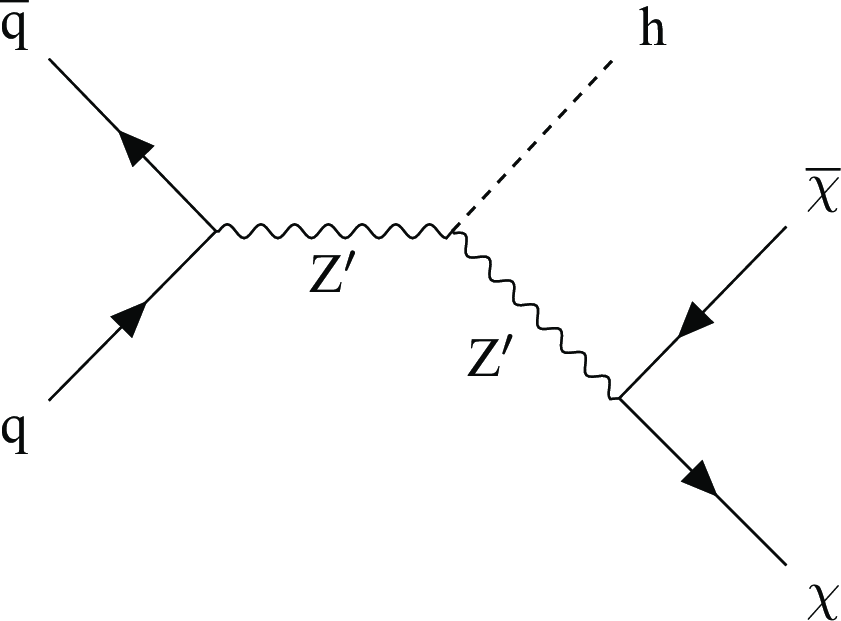 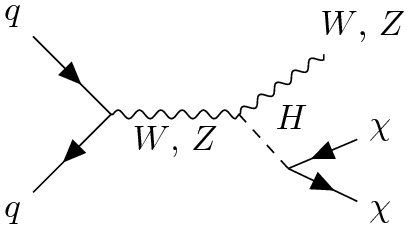 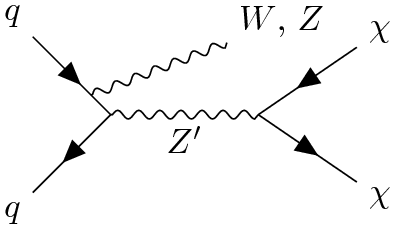 and many more ……
10
Ashim Roy, BNMU            ICHEPAP Conference @ SINP, Kolkata
Dark Matter Models
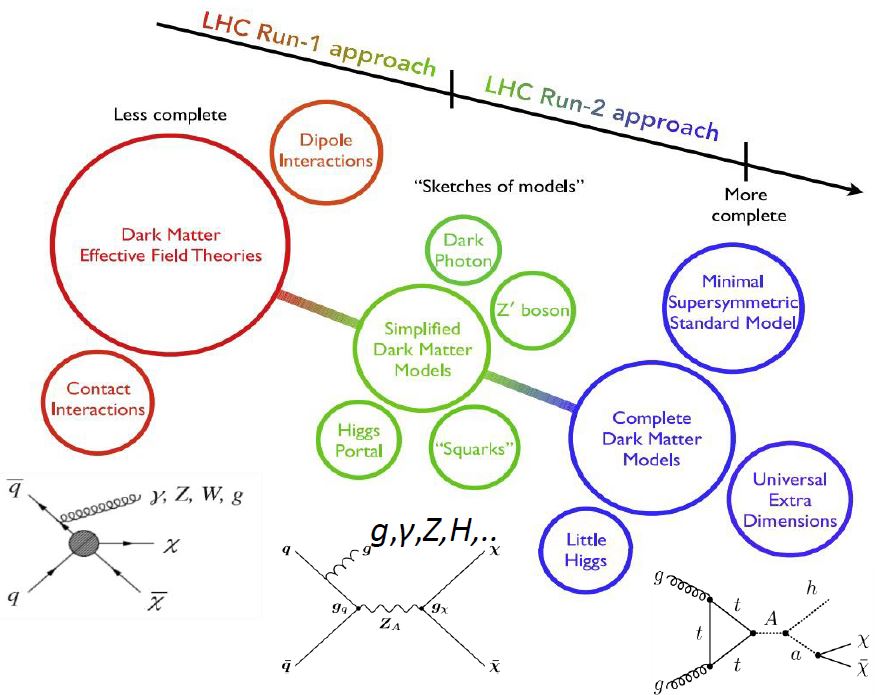 J. Abdallah et al. / Physics of the Dark Universe 9–10 (2015) 8–23
11
Ashim Roy, BNMU            ICHEPAP Conference @ SINP, Kolkata
The LHC Dark Matter Working Group
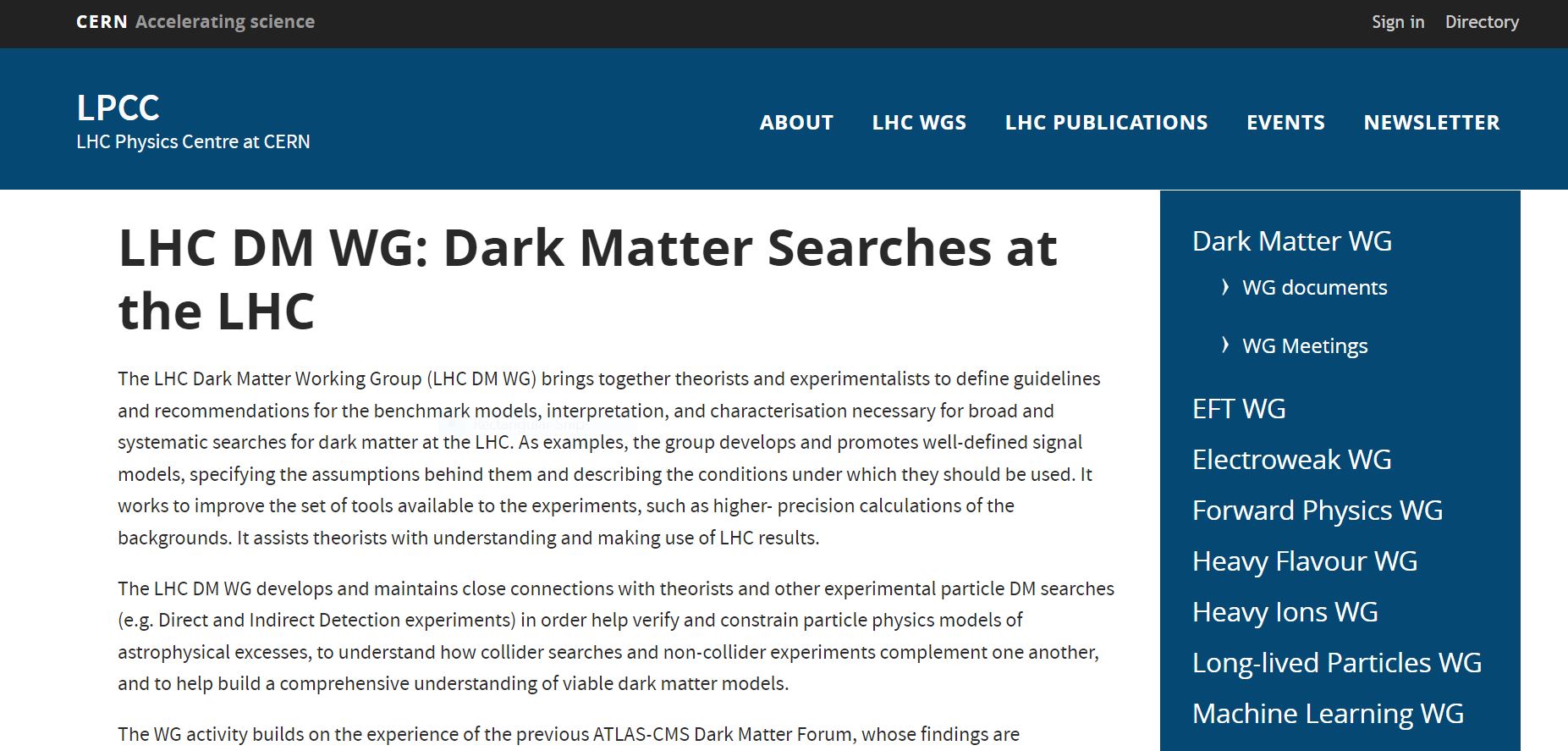 Guidelines and recommendations for benchmark models
LHC vs Direct/Indirect detection
Dark Matter limit for mediator searches 

Dark Matter Simplified Model
Vector/axial vector or scalar/pseudo scalar mediator that couples to quarks and fermionic DM
12
Ashim Roy, BNMU            ICHEPAP Conference @ SINP, Kolkata
Mono Higgs + MET
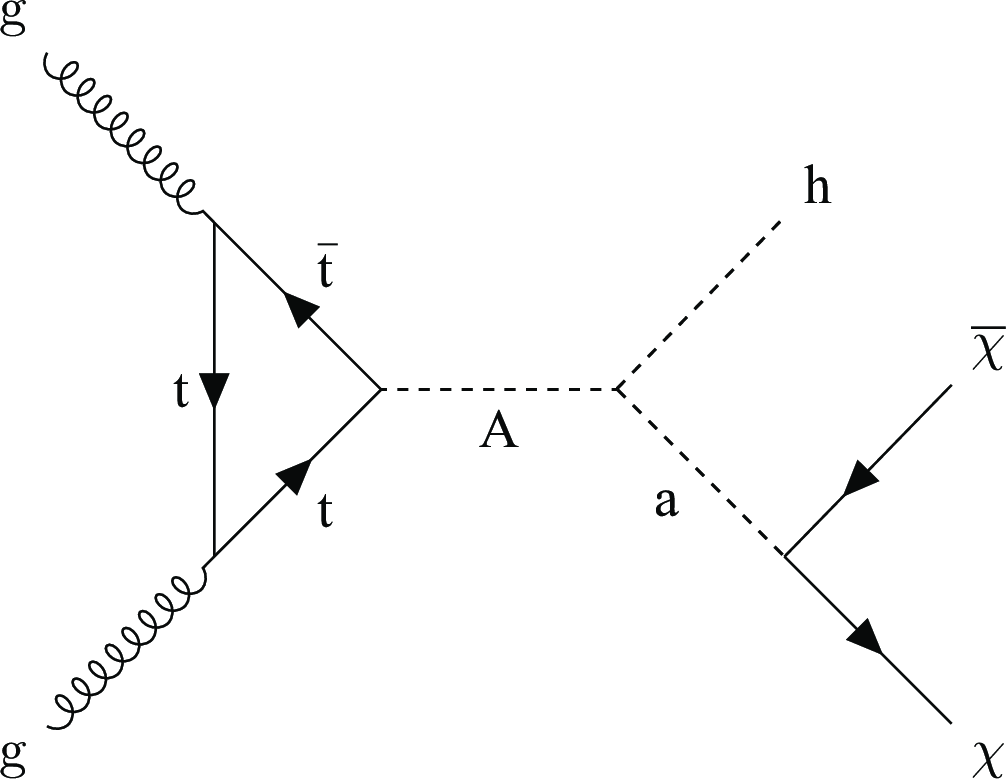 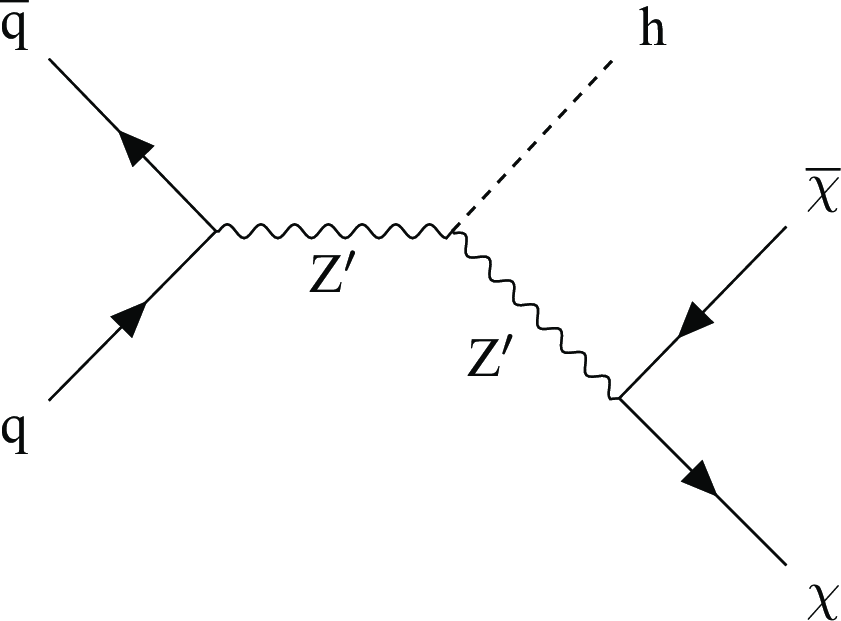 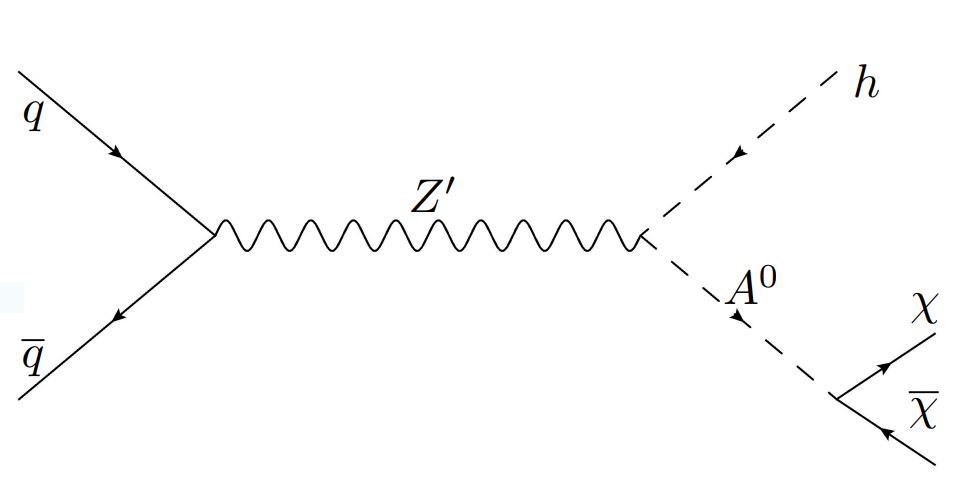 Interpretation: Z’-Baryonic
New U(1)B symmetry → Z’ boson
Symmetry broken by heavy Higgs field with boson HB that mixes with SM Higgs boson
Z’ acts as a DM mediator and can radiate a Higgs boson
Interpretation: 2HDM+a
2HDM model extended by an additional light pseudoscalar boson ‘a’
New pseudoscalar ‘a’ which mediates the interactions between the SM and DM
Simplest renormalisable and gauge-invariant
Interpretation: Z’-2HDM
2HDM model extended by a U(1)Z’ group
Vector Z’ produced resonantly, decays into SM-like h and heavy pseudoscalar A0 that couples to DM
13
Ashim Roy, BNMU            ICHEPAP Conference @ SINP, Kolkata
Event Selection
14
Ashim Roy, BNMU            ICHEPAP Conference @ SINP, Kolkata
Background
15
Ashim Roy, BNMU            ICHEPAP Conference @ SINP, Kolkata
Background Estimation
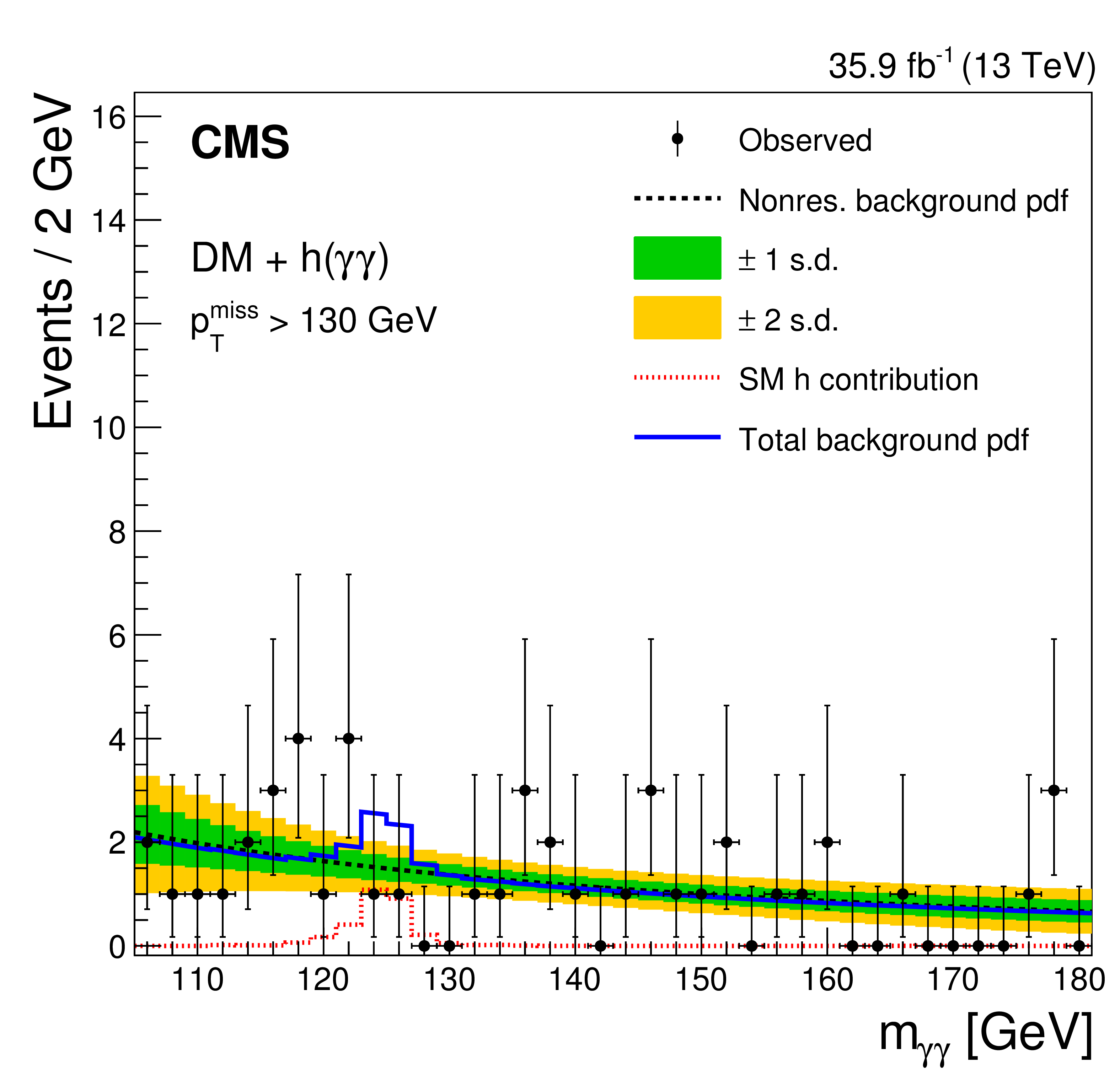 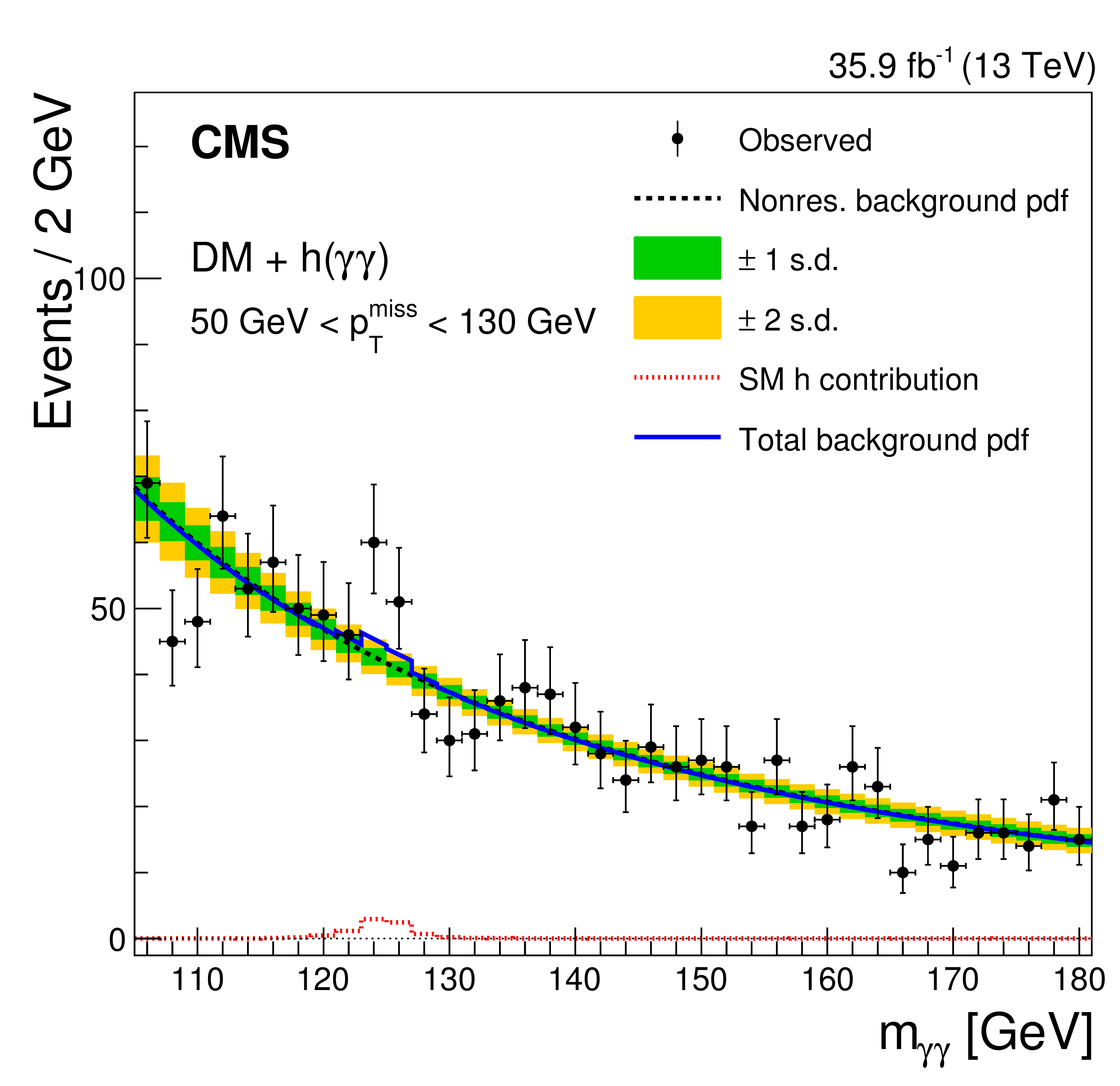 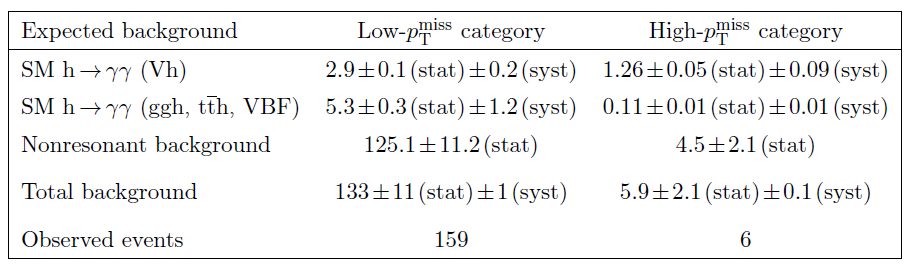 16
Ashim Roy, BNMU            ICHEPAP Conference @ SINP, Kolkata
Results
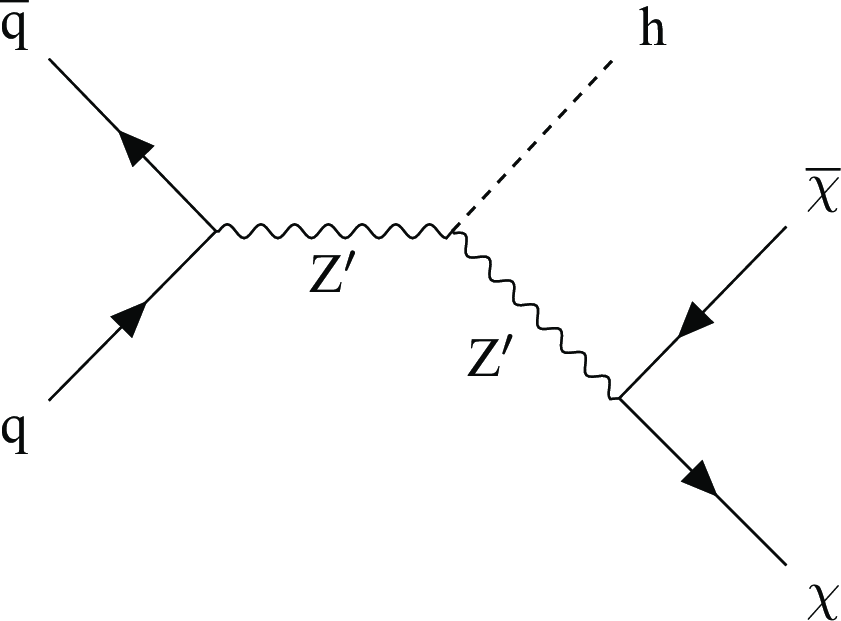 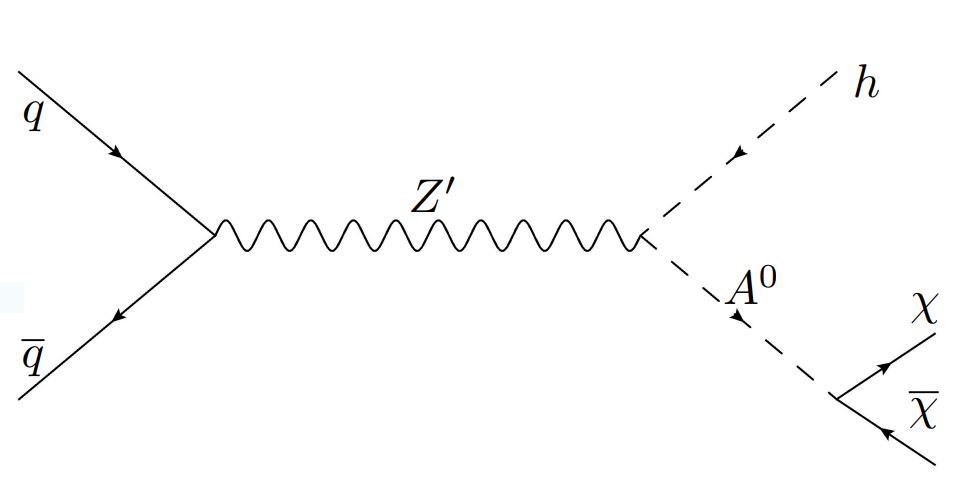 Interpretation: Z’-2HDM
Interpretation: Z’-Baryonic
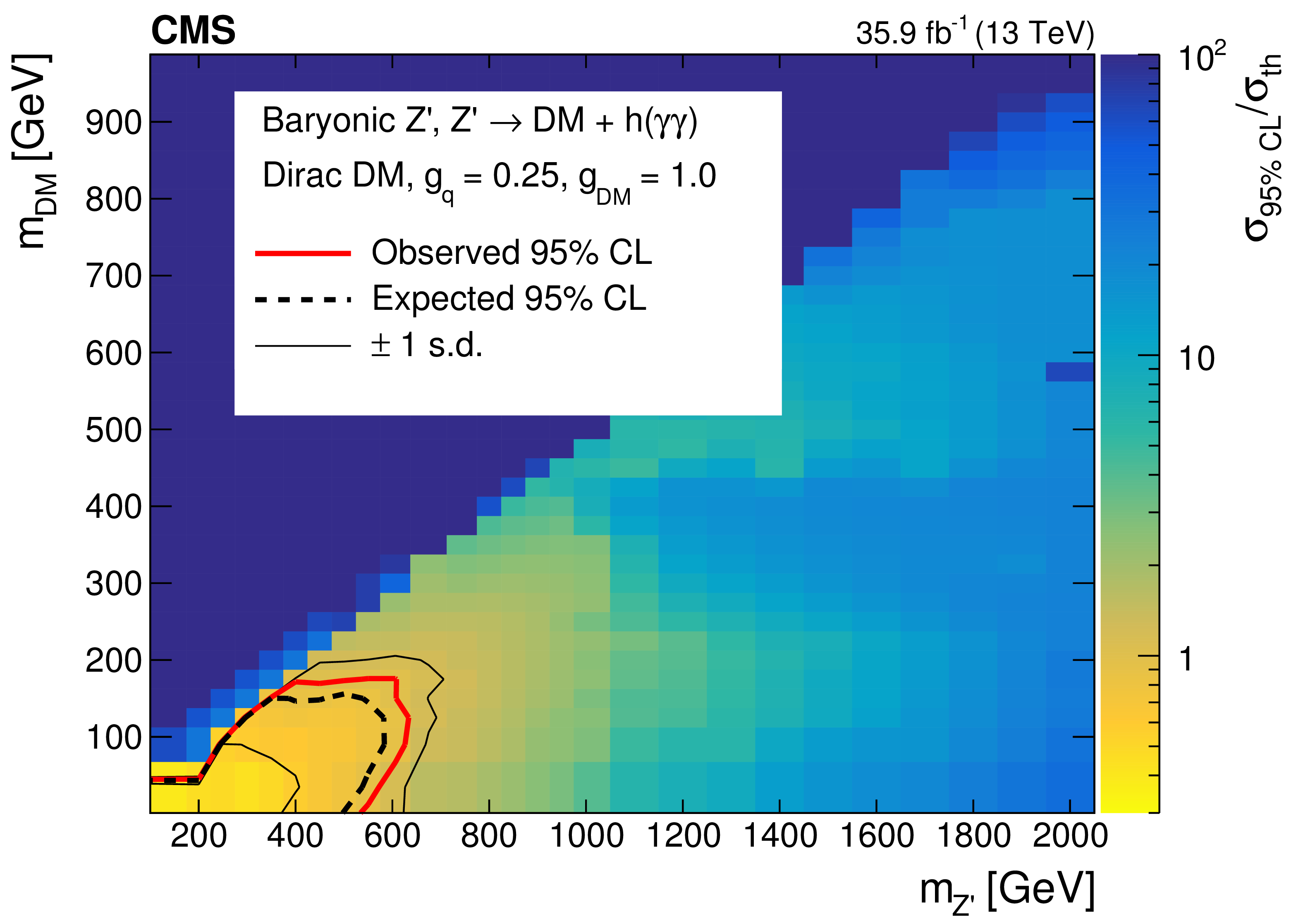 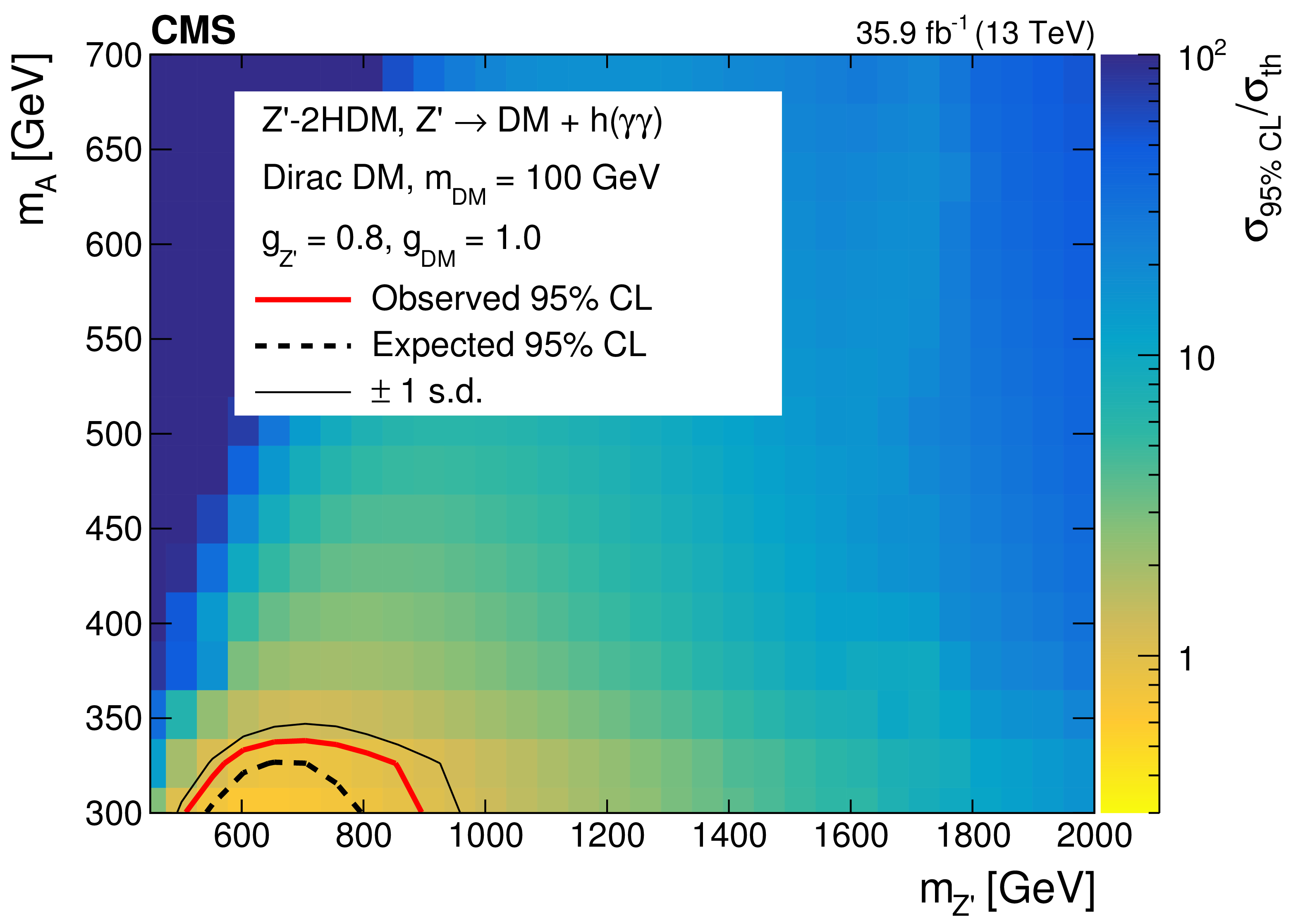 JHEP09 (2018) 046
17
Ashim Roy, BNMU            ICHEPAP Conference @ SINP, Kolkata
Event Selection
18
Ashim Roy, BNMU            ICHEPAP Conference @ SINP, Kolkata
Background Estimation
Other backgrounds 
Single top
Dibosons
SM h (VH)
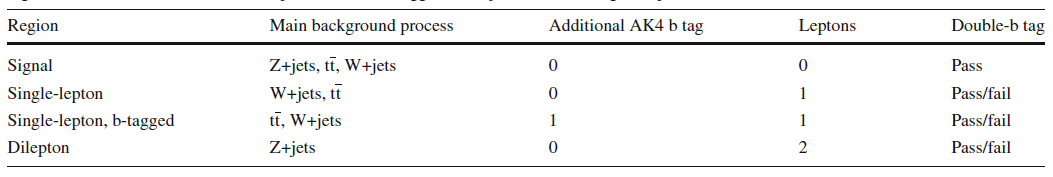 Determine most important backgrounds from 6 control regions by introducing bin-by-bin transfer factors from shape of MET
19
Ashim Roy, BNMU            ICHEPAP Conference @ SINP, Kolkata
Background Estimation
35.9 fb-1 (13 TeV)
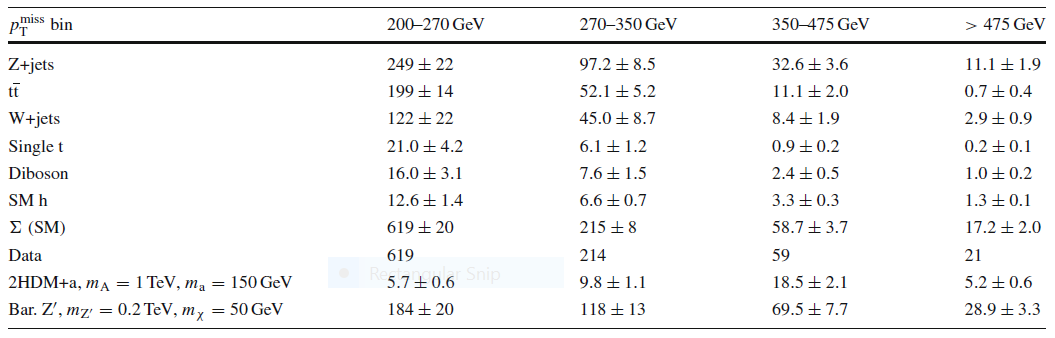 No excess in data over SM prediction
20
Ashim Roy, BNMU            ICHEPAP Conference @ SINP, Kolkata
Results
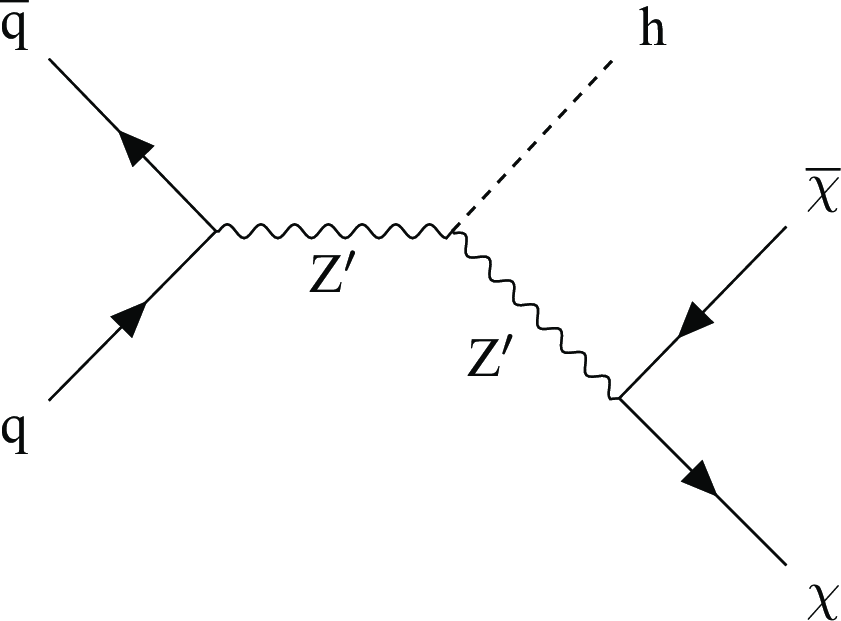 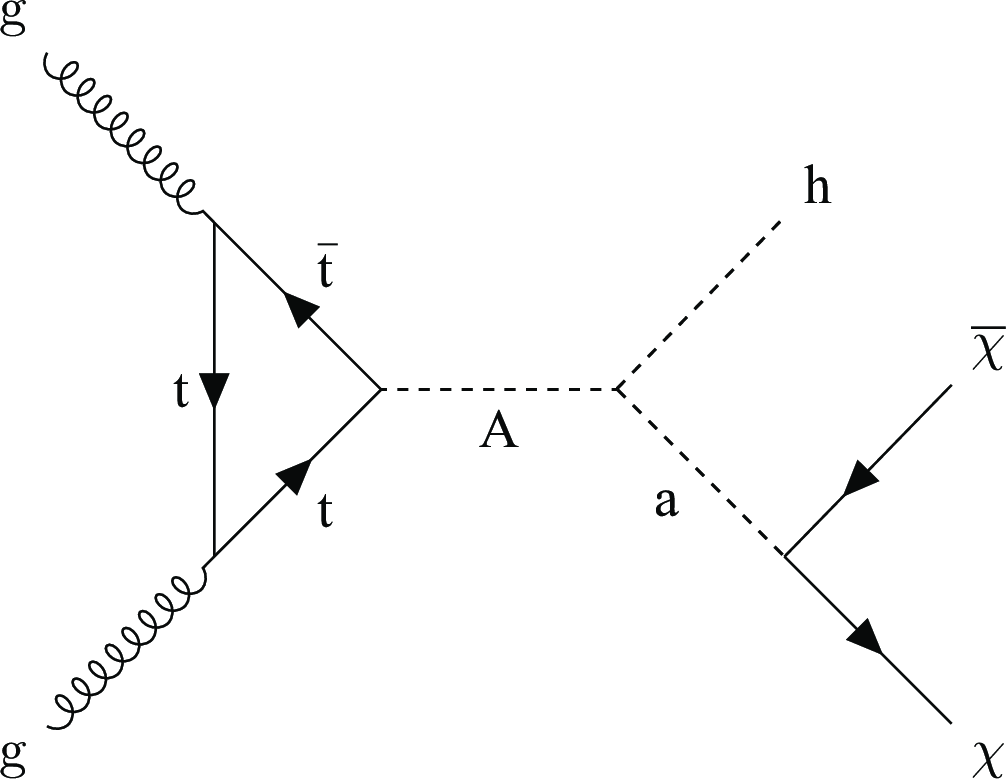 Interpretation: Z’-Baryonic
Interpretation: 2HDM+a
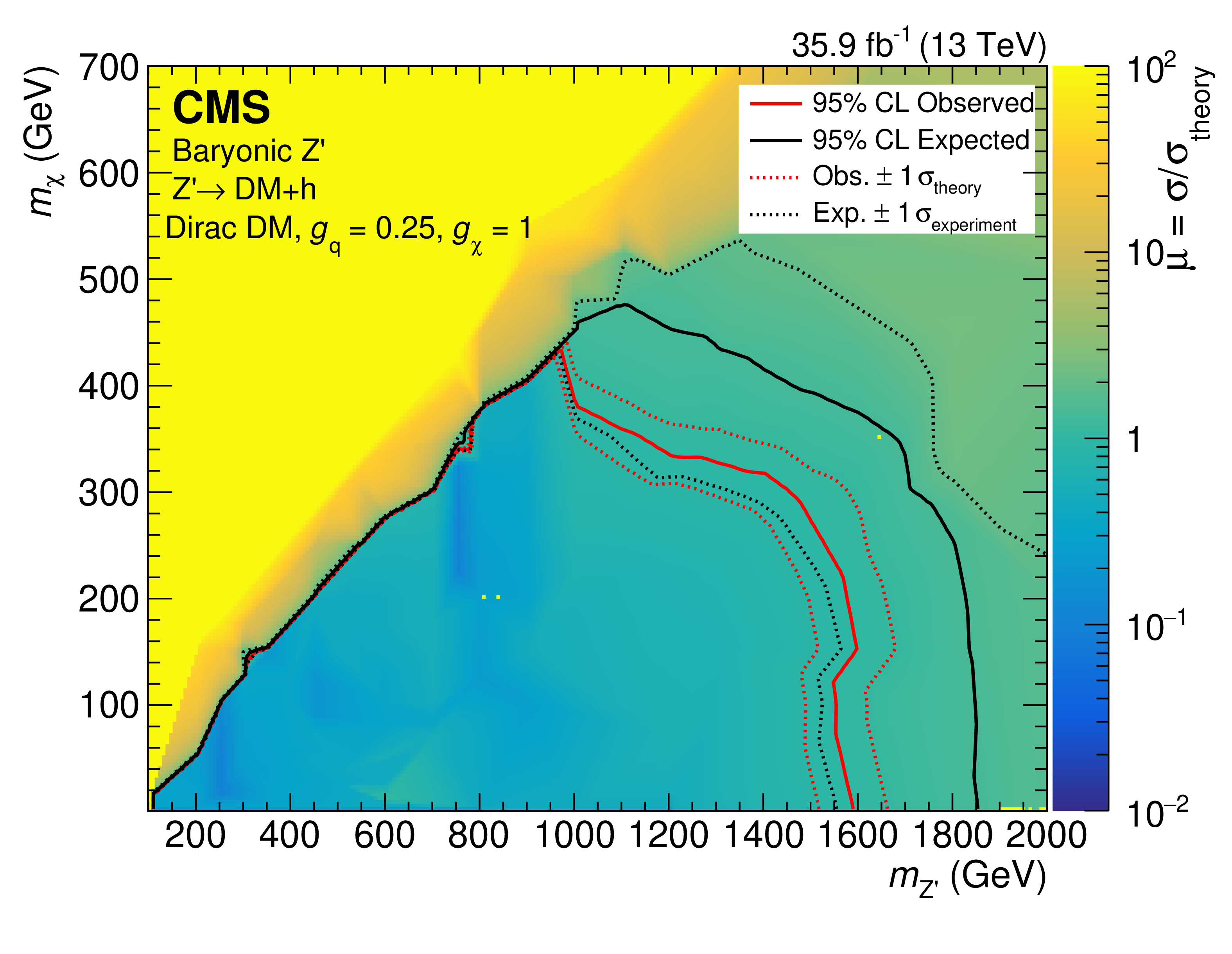 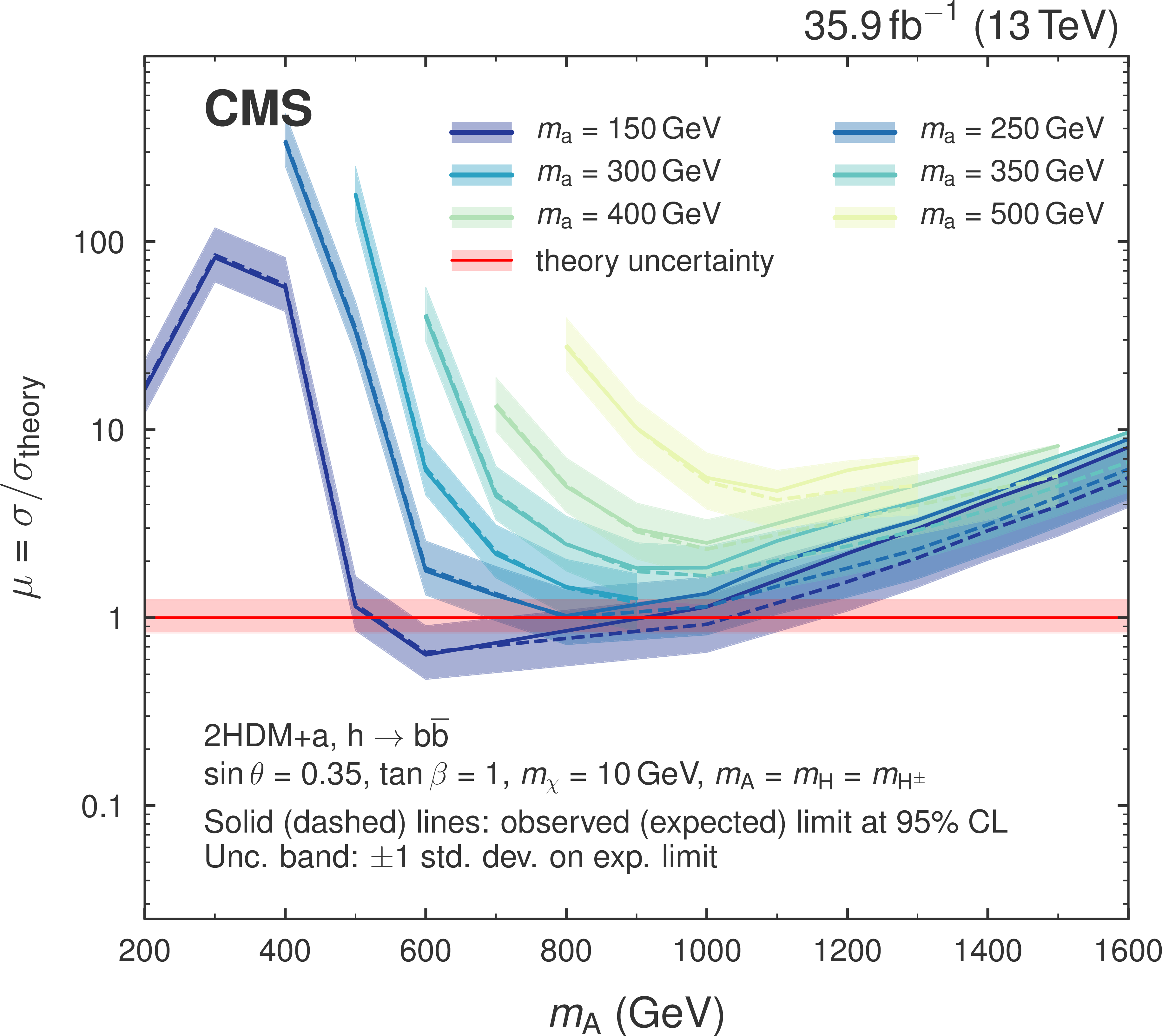 21
Ashim Roy, BNMU            ICHEPAP Conference @ SINP, Kolkata
Eur. Phys. J. C (2019) 79:280
Results
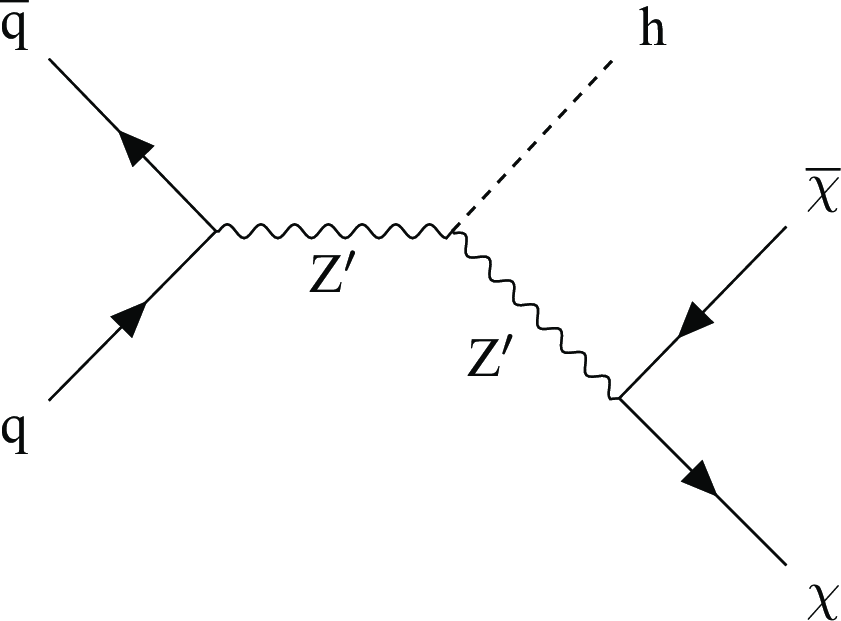 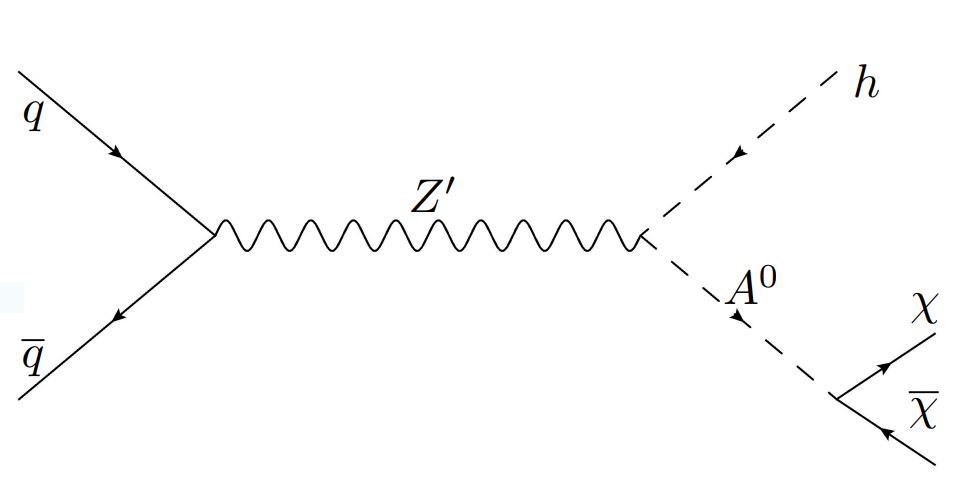 Interpretation: Z’-2HDM
Interpretation: Z’-Baryonic
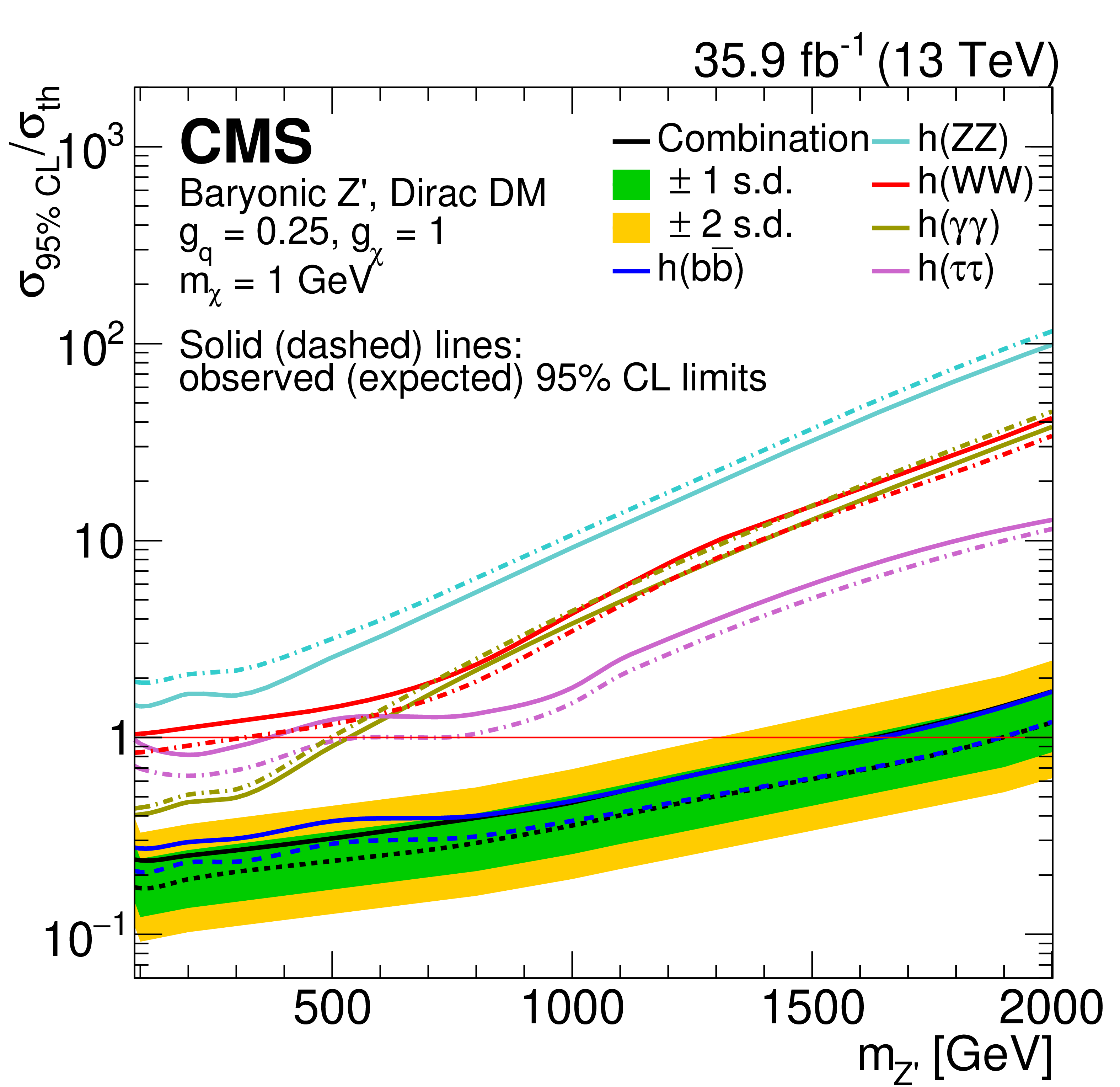 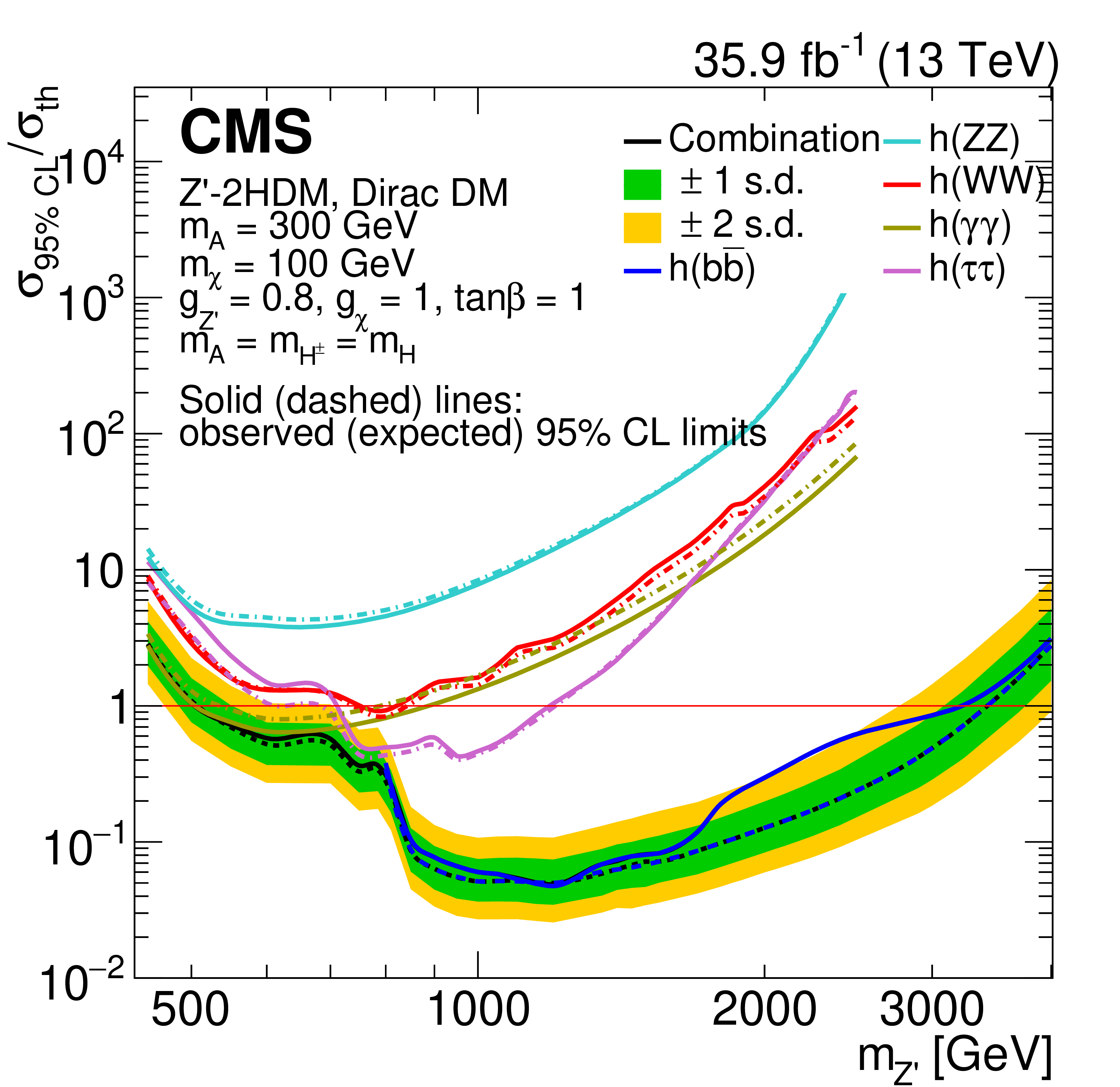 JHEP 2003 (2020) 025
22
Ashim Roy, BNMU            ICHEPAP Conference @ SINP, Kolkata
Combined Results
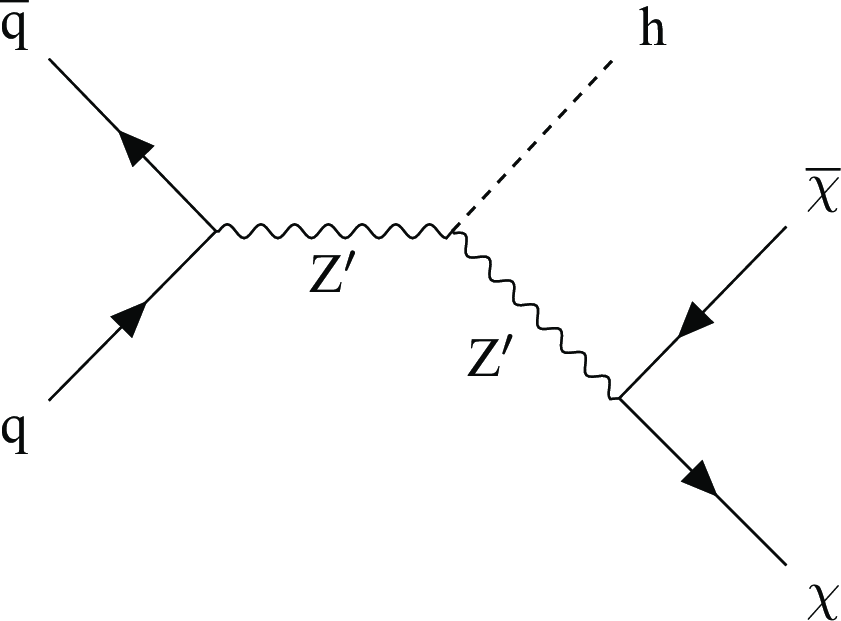 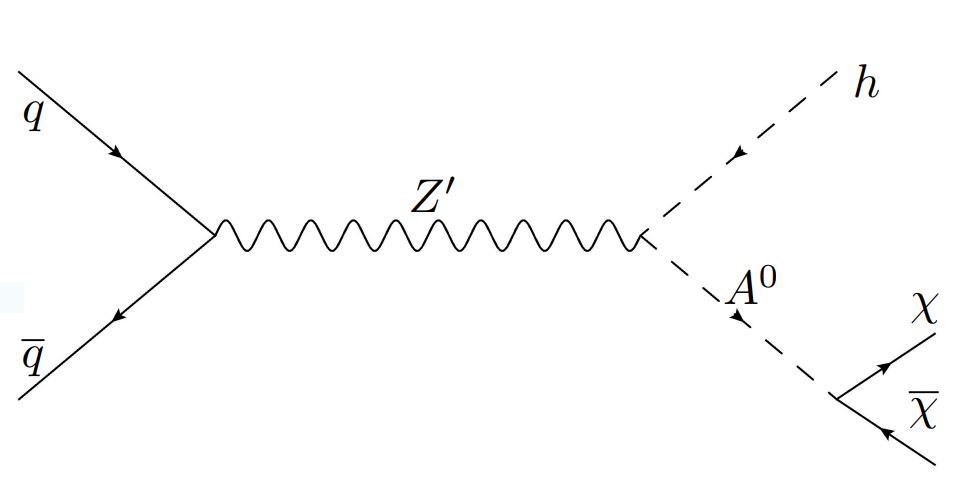 Interpretation: Z’-2HDM
Interpretation: Z’-Baryonic
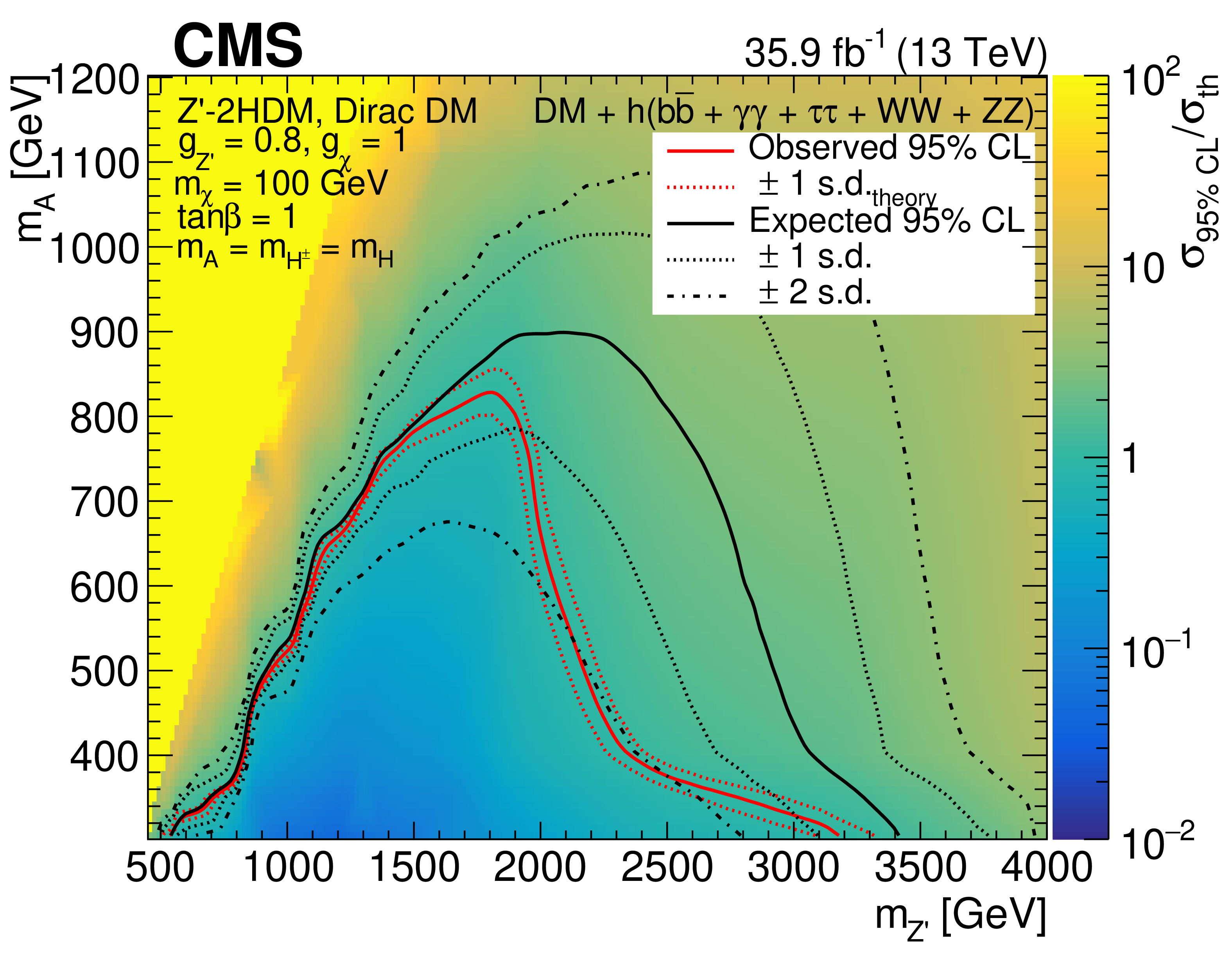 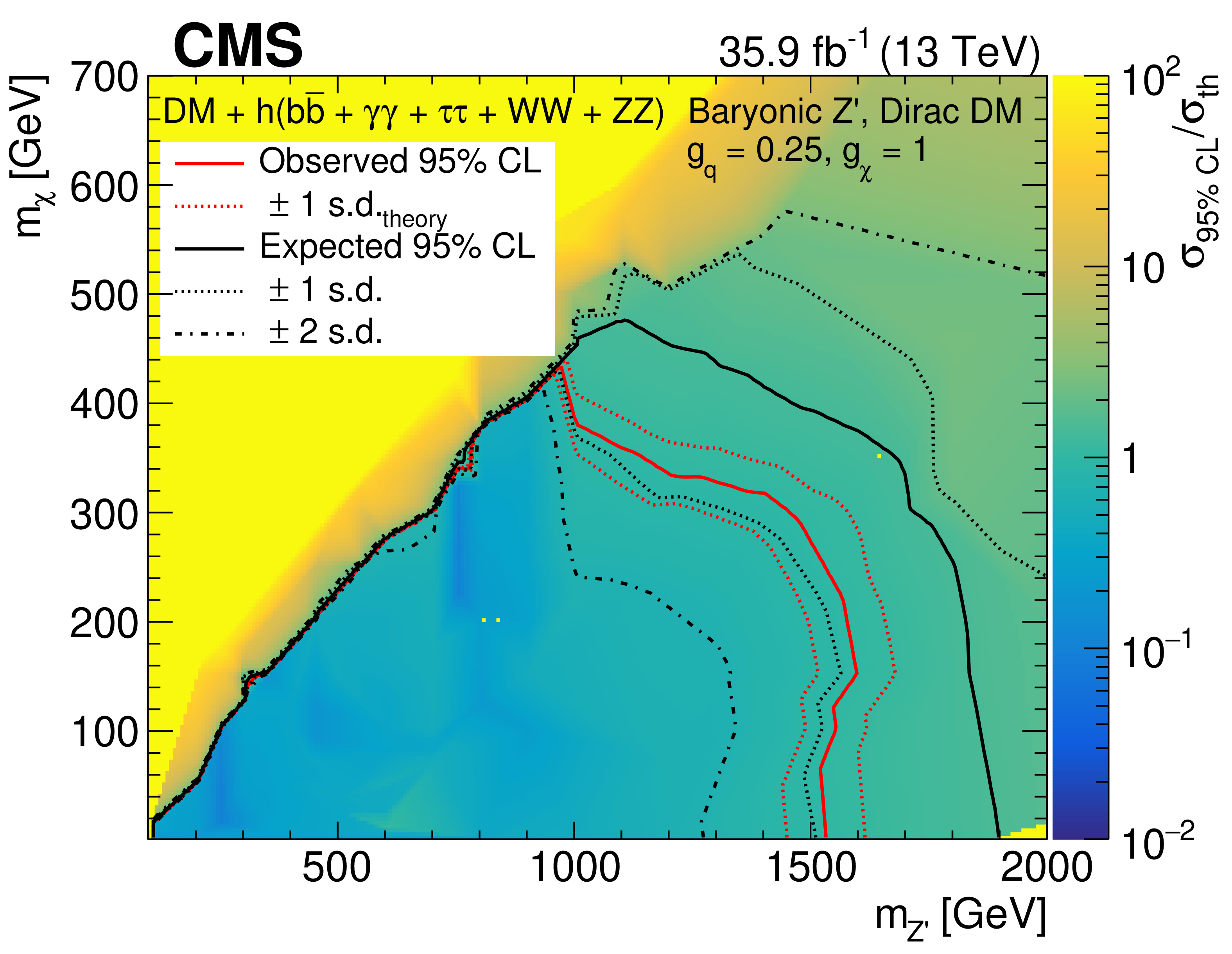 JHEP 2003 (2020) 025
23
Ashim Roy, BNMU            ICHEPAP Conference @ SINP, Kolkata
Results: ATLAS vs CMS
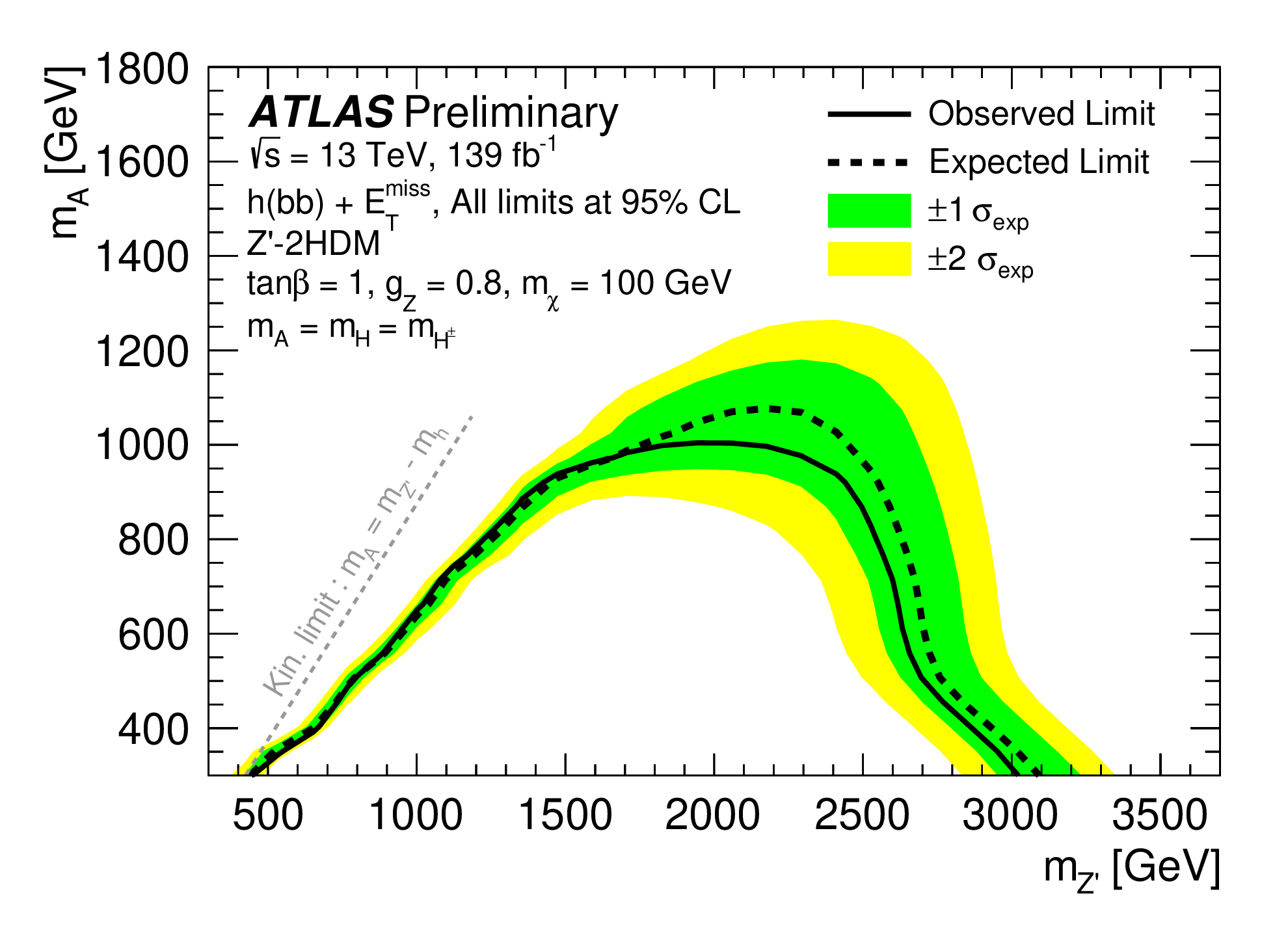 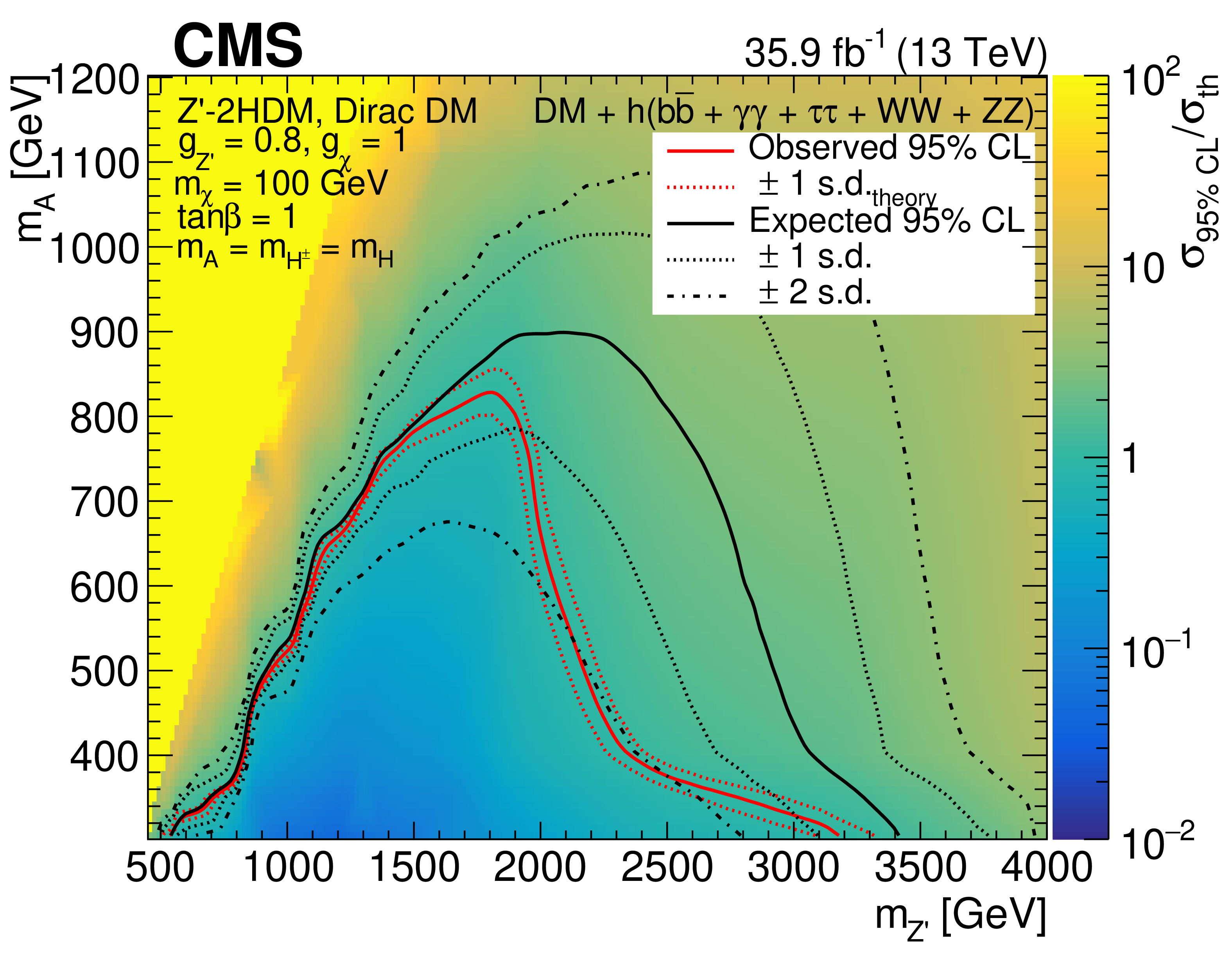 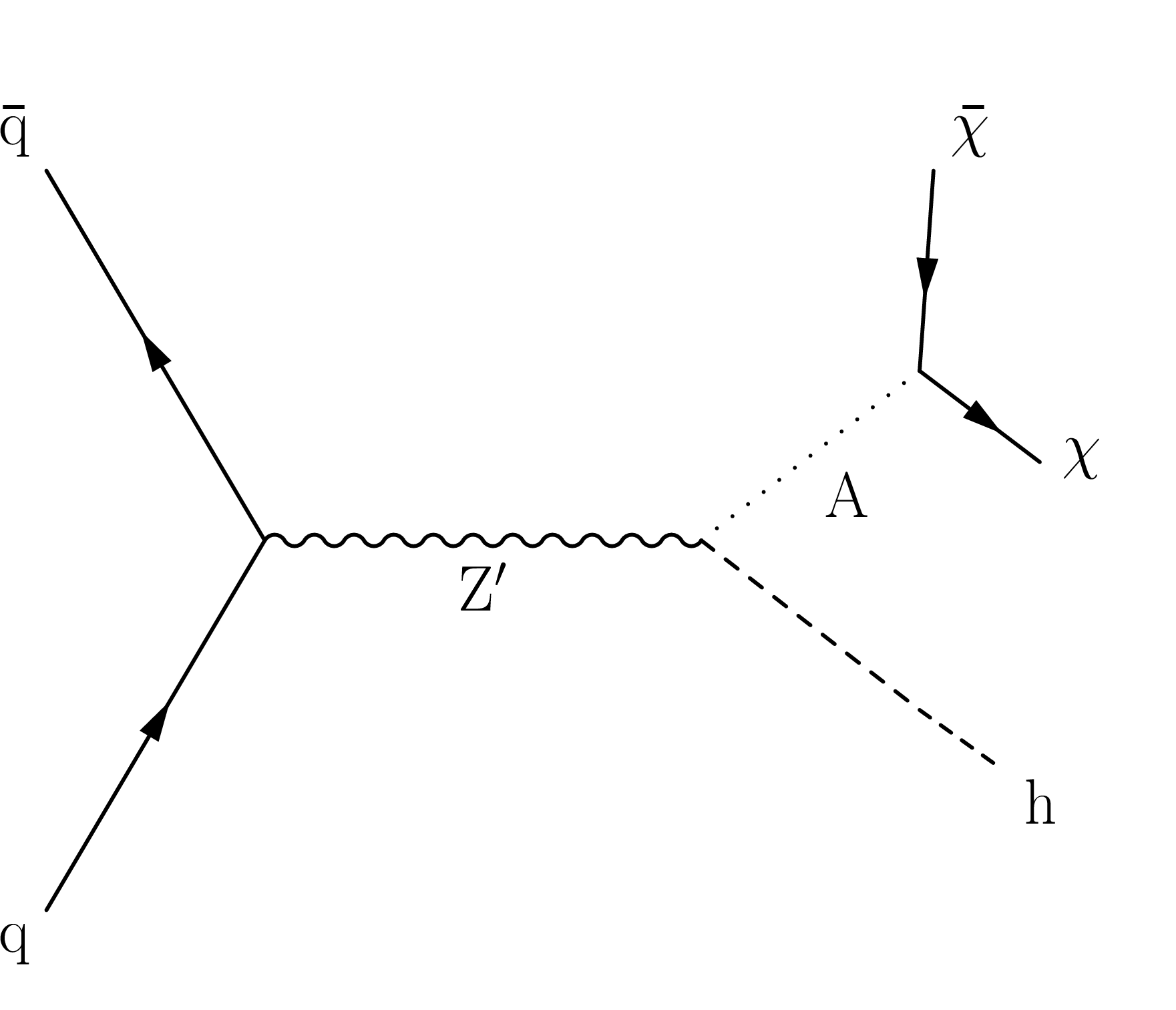 Interpretation: Z’-2HDM
JHEP 2003 (2020) 025
JHEP 11 (2021) 209
24
Ashim Roy, BNMU            ICHEPAP Conference @ SINP, Kolkata
Results: CMS Vs Direct Detection  Experiments
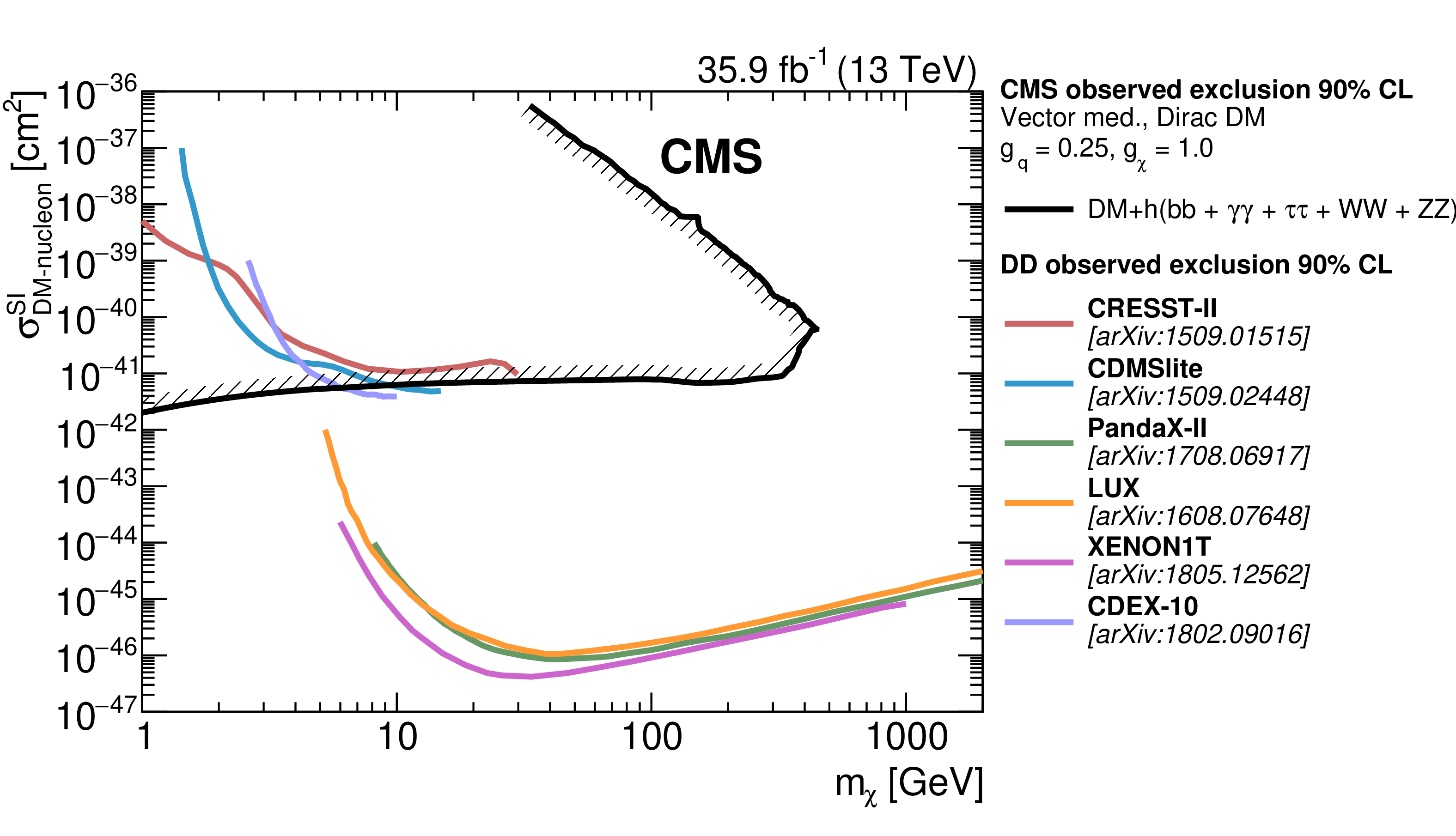 JHEP 2003 (2020) 025
25
Ashim Roy, BNMU            ICHEPAP Conference @ SINP, Kolkata
Outlook
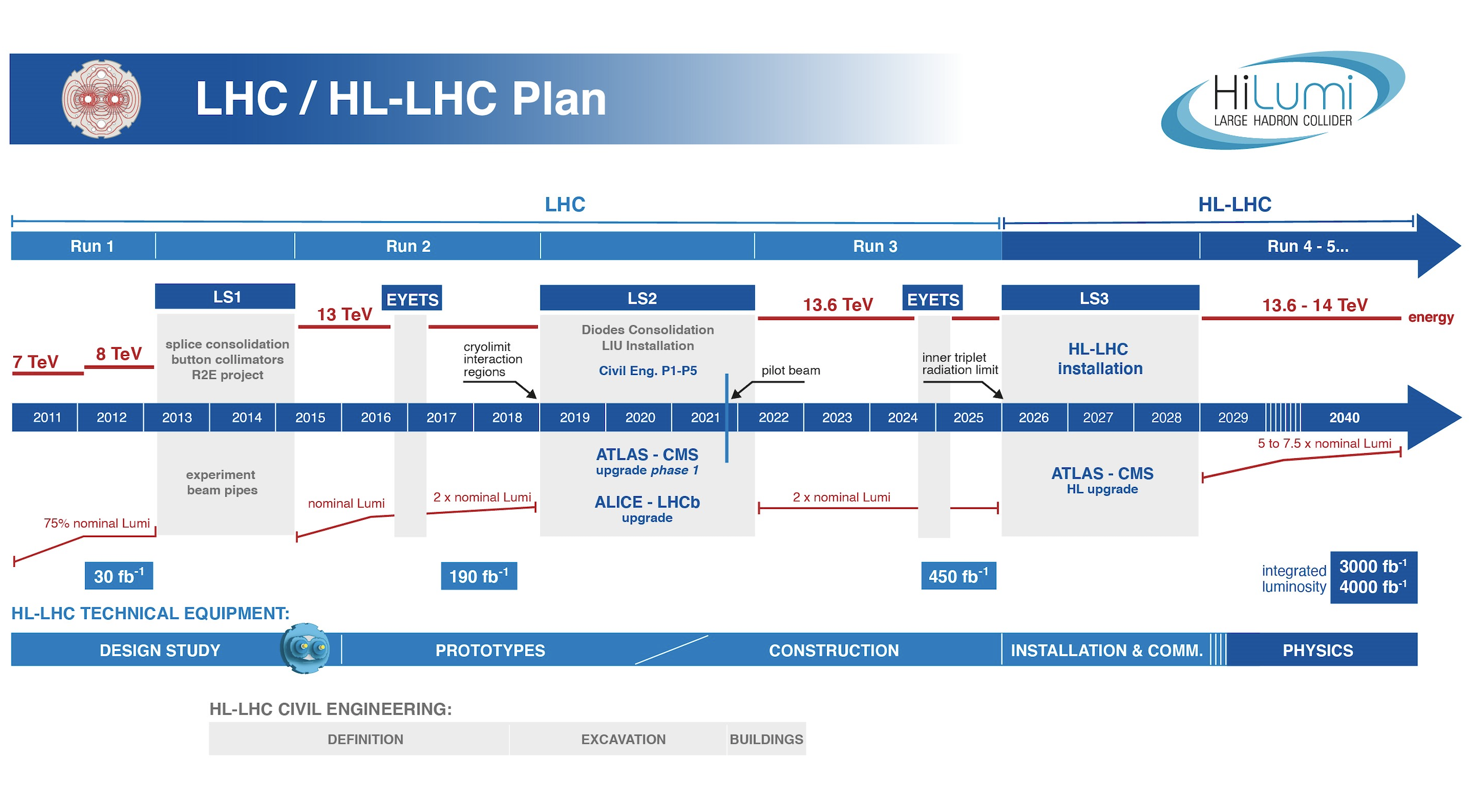 LHC Run 3 is going on. It will add ~150 fb-1 data.
HL-LHC in the horizon. Expected to go up to integrated luminosity 3000 fb-1 
Exiting times ahead!
26
Ashim Roy, BNMU            ICHEPAP Conference @ SINP, Kolkata
Thank you!
27
Ashim Roy, BNMU            ICHEPAP Conference @ SINP, Kolkata
Extra Slides
28
Ashim Roy, BNMU            ICHEPAP Conference @ SINP, Kolkata
CMS Detector at LHC
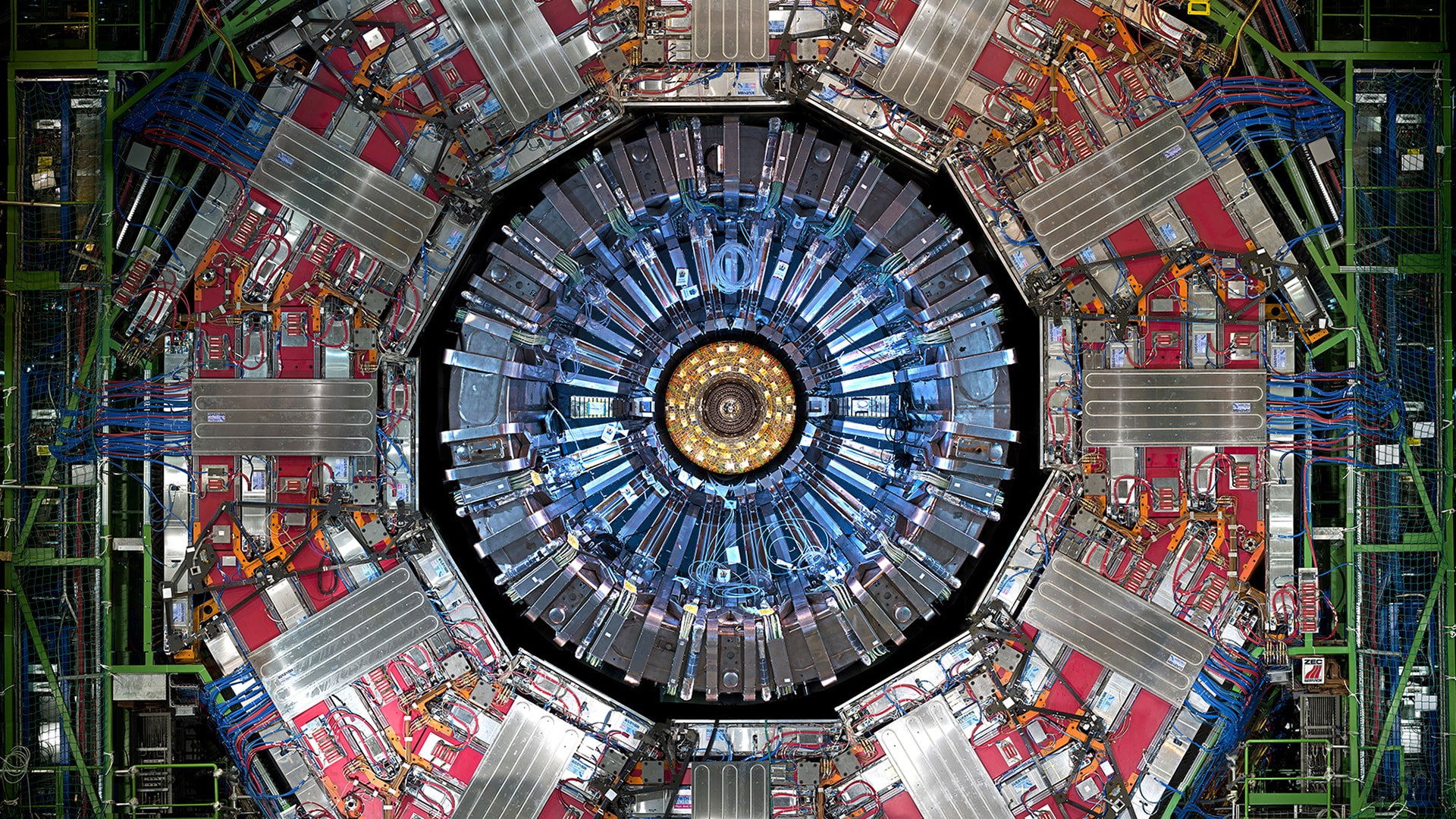 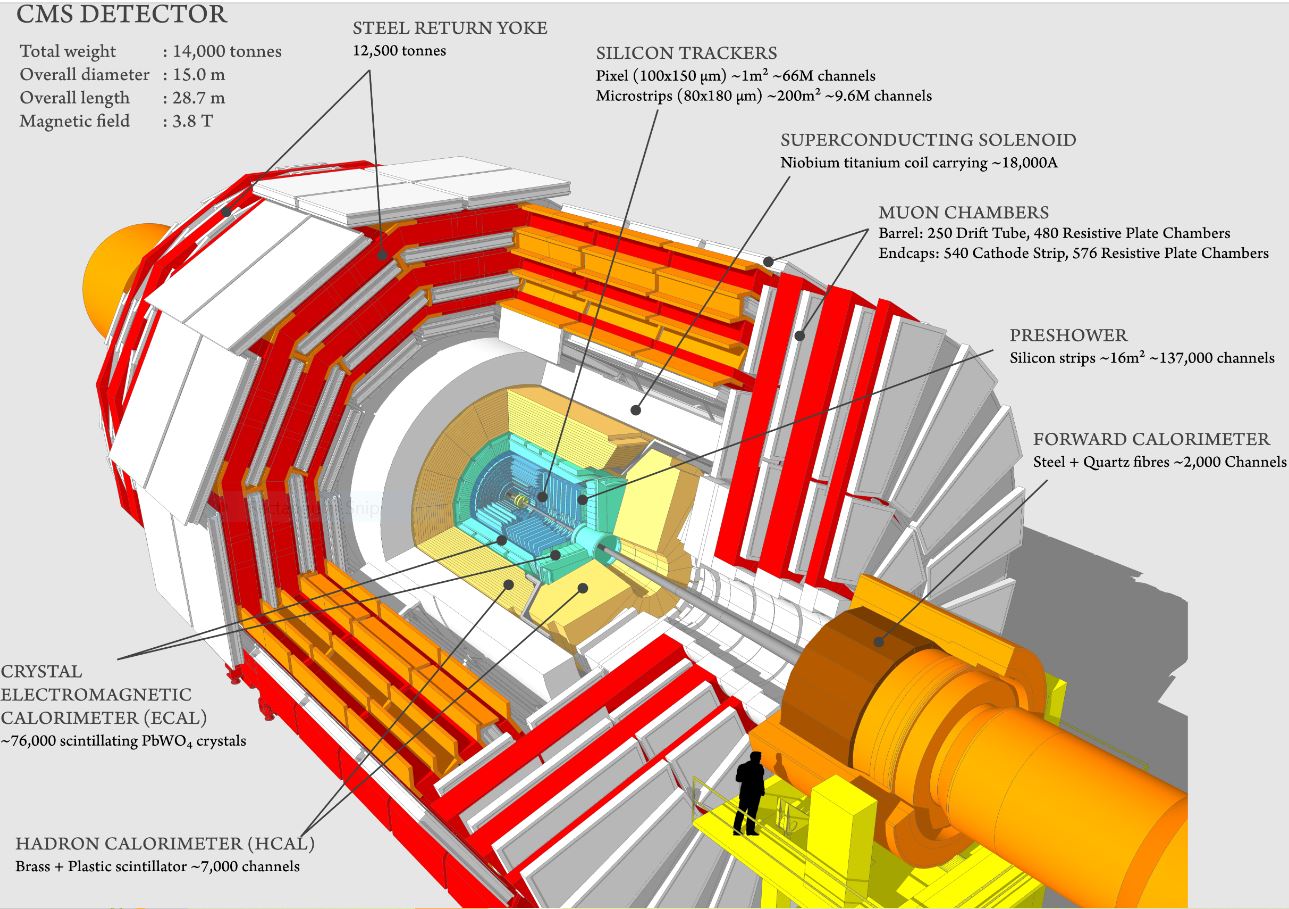 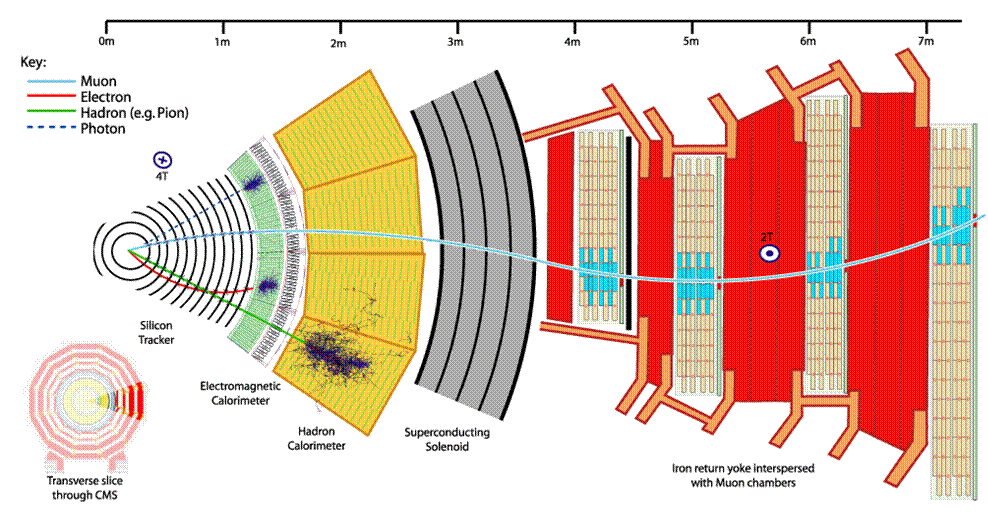 https://cms.cern/sites/default/files/2022-06/detector_stripe01-min_0_0.jpeg
29
Ashim Roy, BNMU            ICHEPAP Conference @ SINP, Kolkata
https://cmsexperiment.web.cern.ch/sites/default/files/cms_160312_02.png
MET Reconstruction
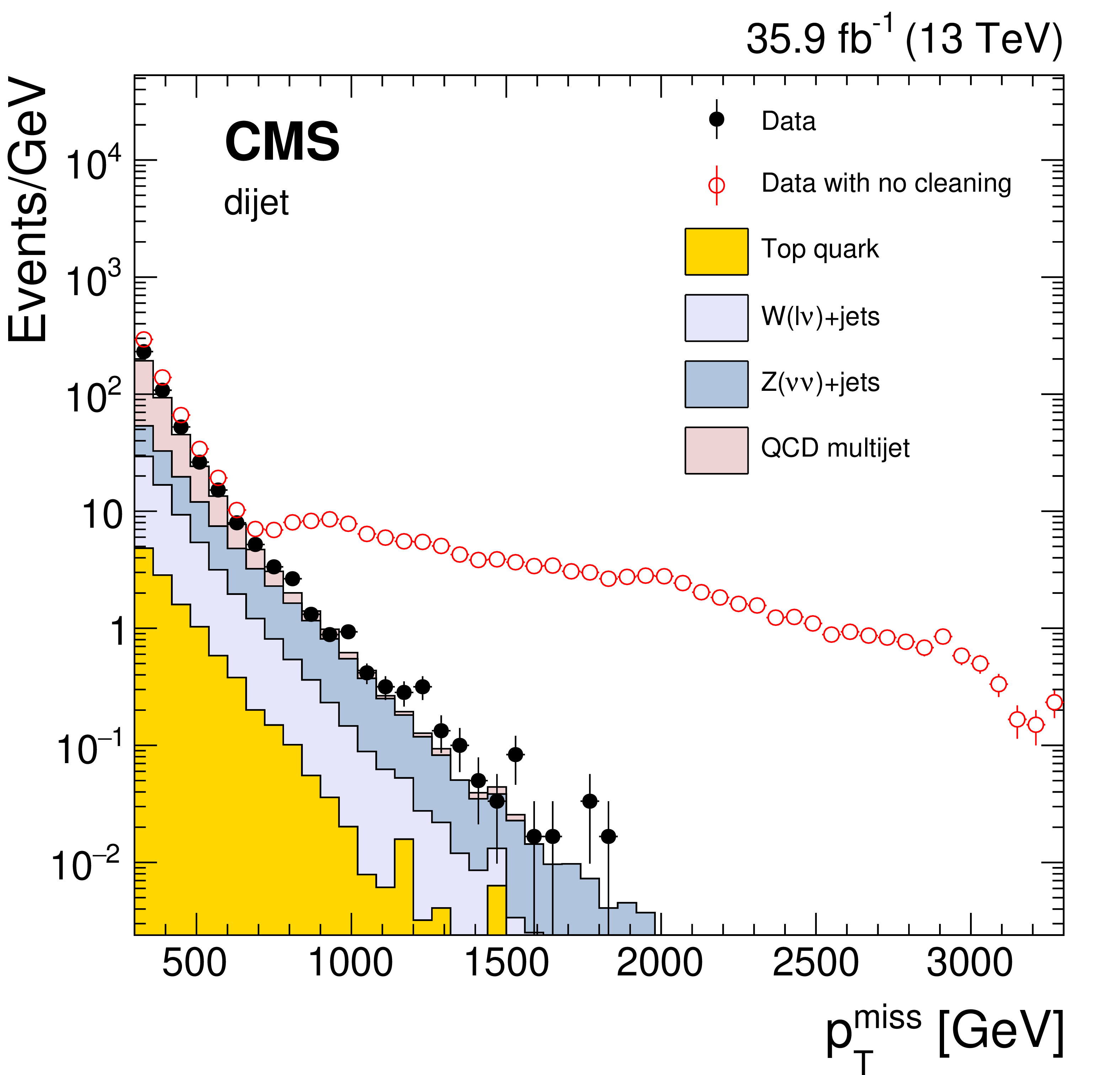 30
Ashim Roy, BNMU            ICHEPAP Conference @ SINP, Kolkata
A.M. Sirunyan et al 2019 JINST 14 P07004
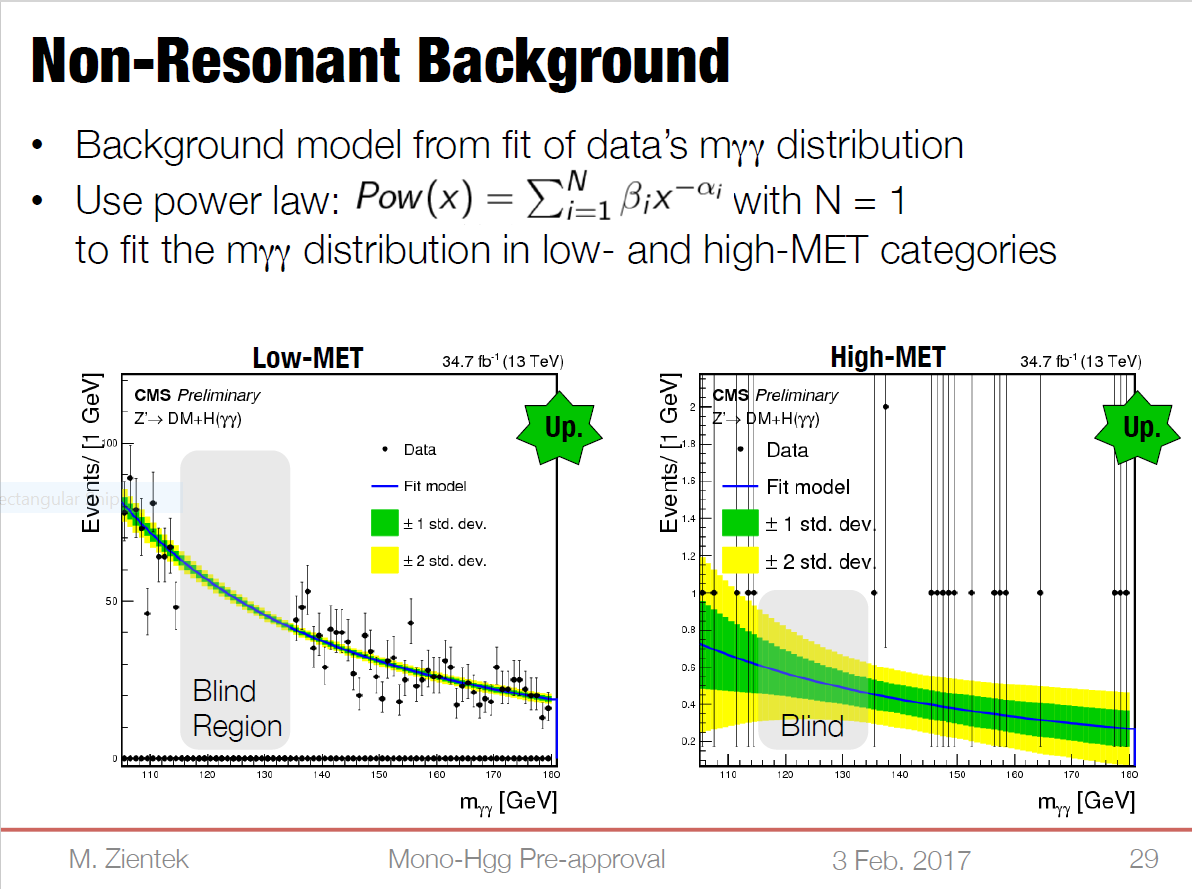 31
Ashim Roy, BNMU            ICHEPAP Conference @ SINP, Kolkata
Results
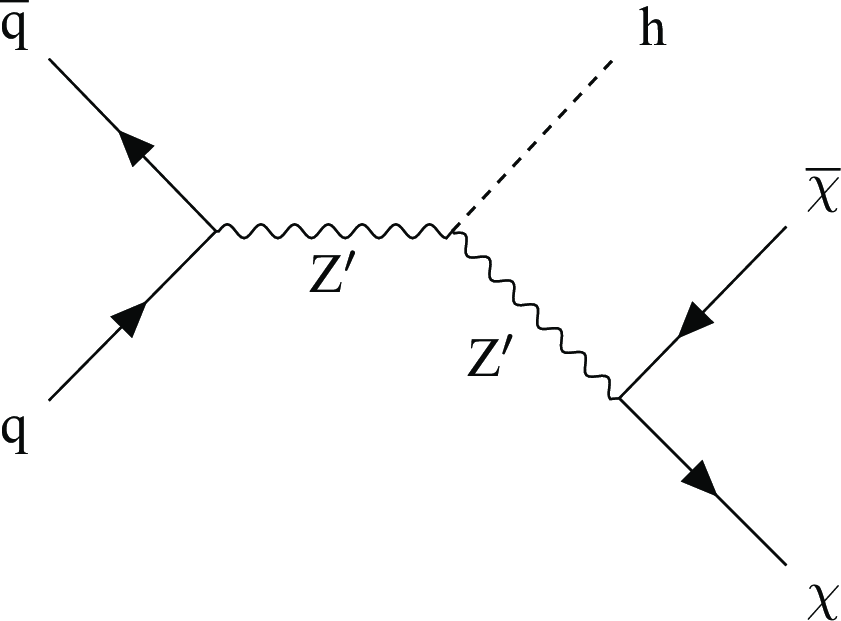 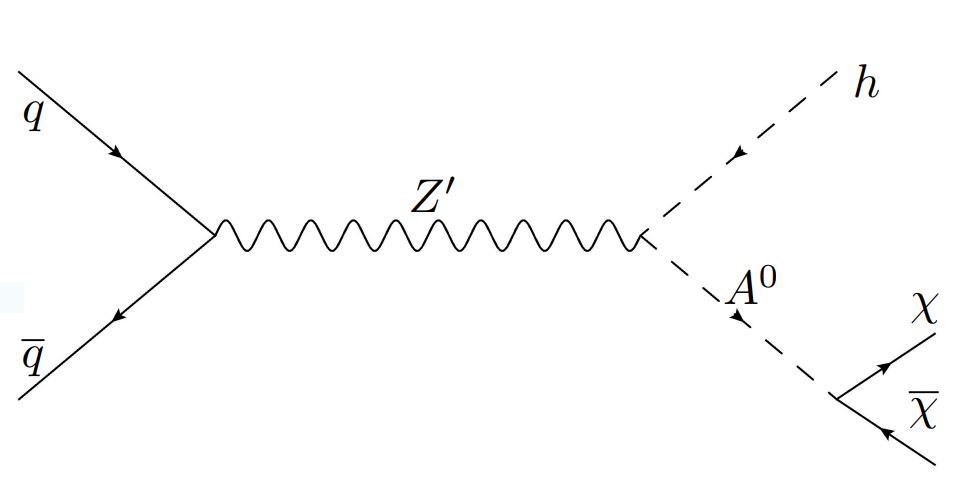 Interpretation: Z’-2HDM
Interpretation: Z’-Baryonic
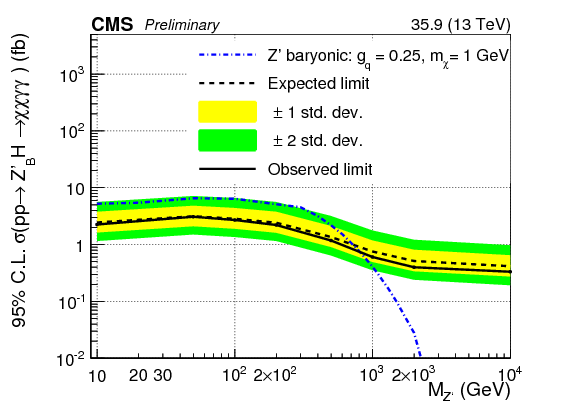 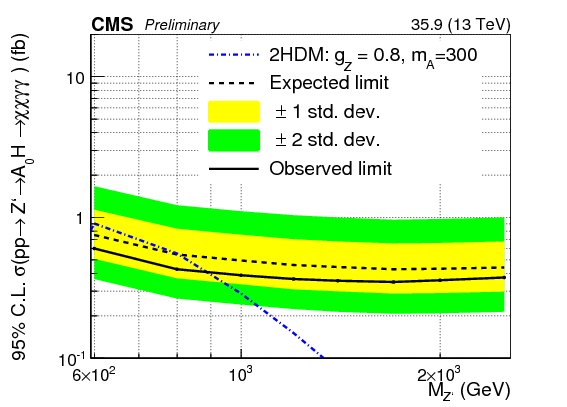 CMS PAS EXO-16-011
32
Ashim Roy, BNMU            ICHEPAP Conference @ SINP, Kolkata
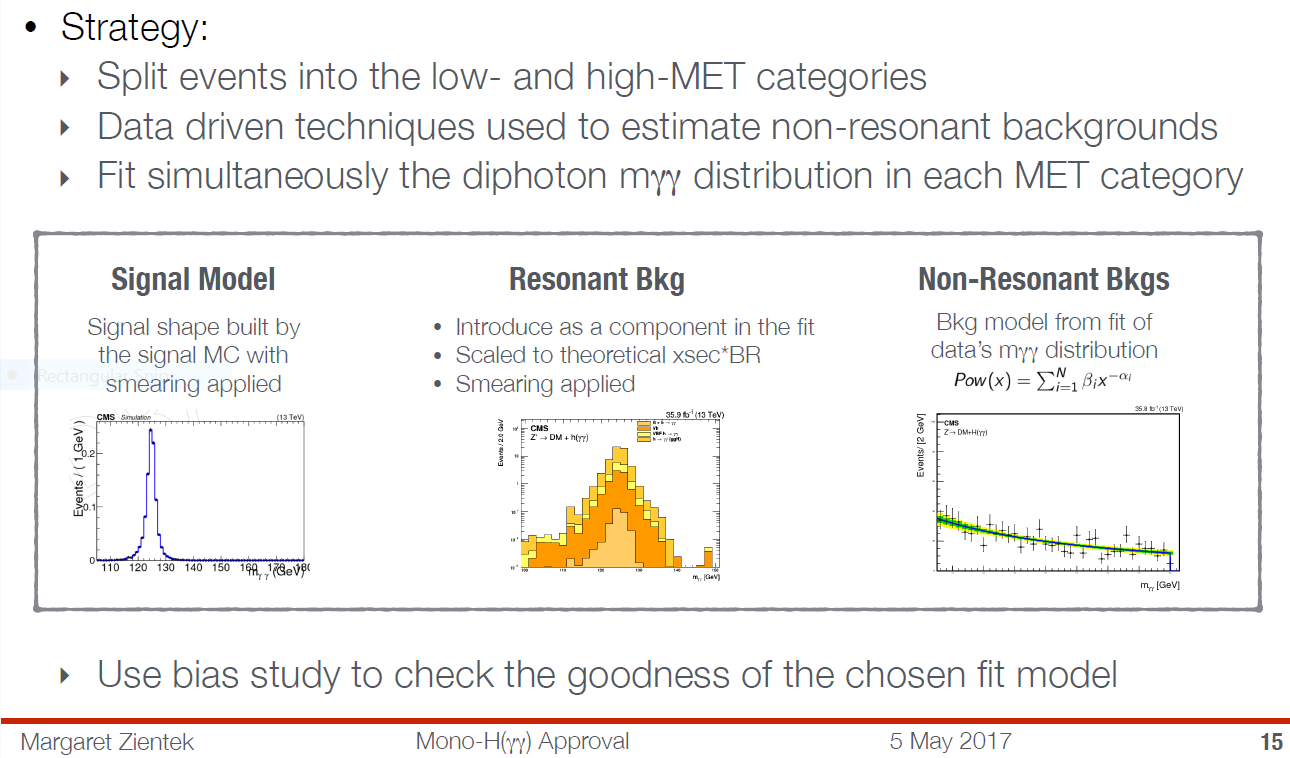 33
Ashim Roy, BNMU            ICHEPAP Conference @ SINP, Kolkata
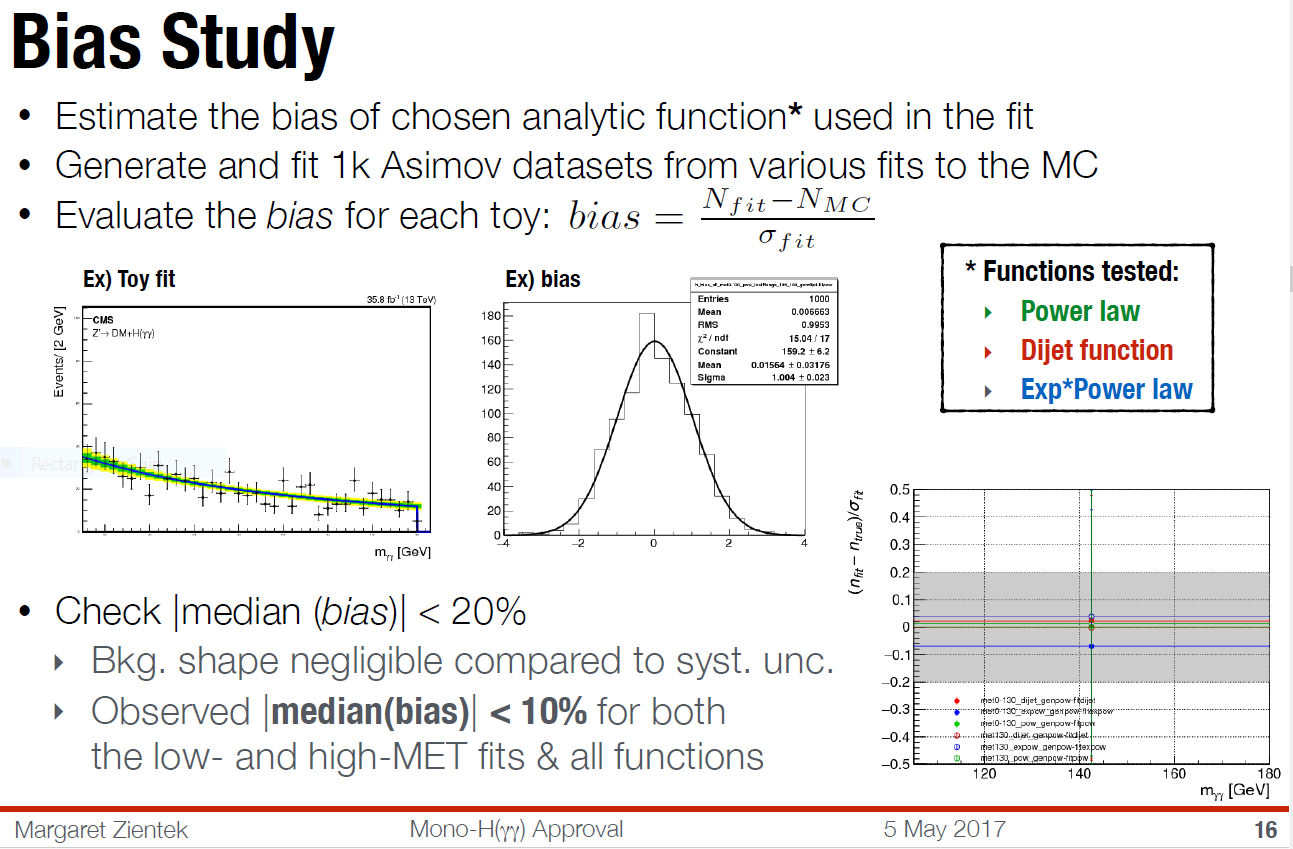 34
Ashim Roy, BNMU            ICHEPAP Conference @ SINP, Kolkata
Jets Criteria
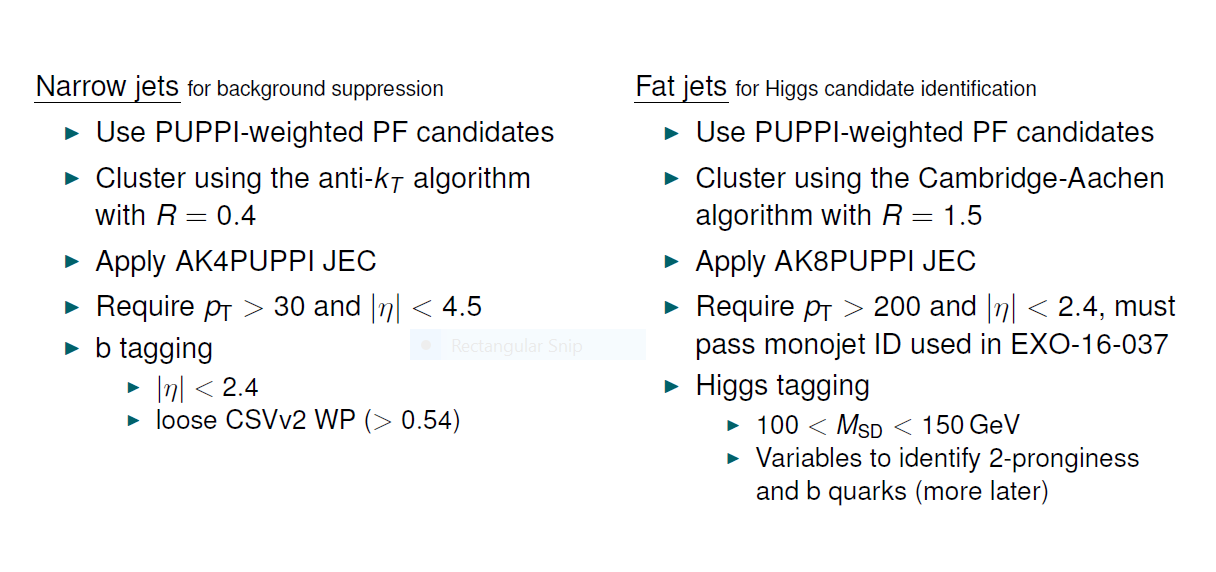 35
Ashim Roy, BNMU            ICHEPAP Conference @ SINP, Kolkata
Event Selection
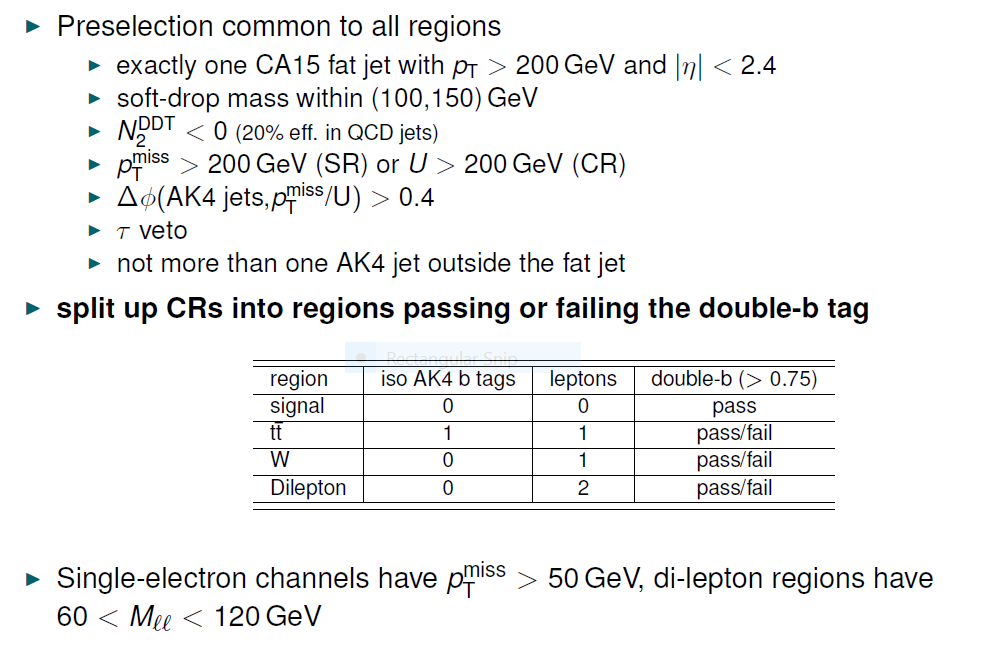 36
Ashim Roy, BNMU            ICHEPAP Conference @ SINP, Kolkata
Background Estimation
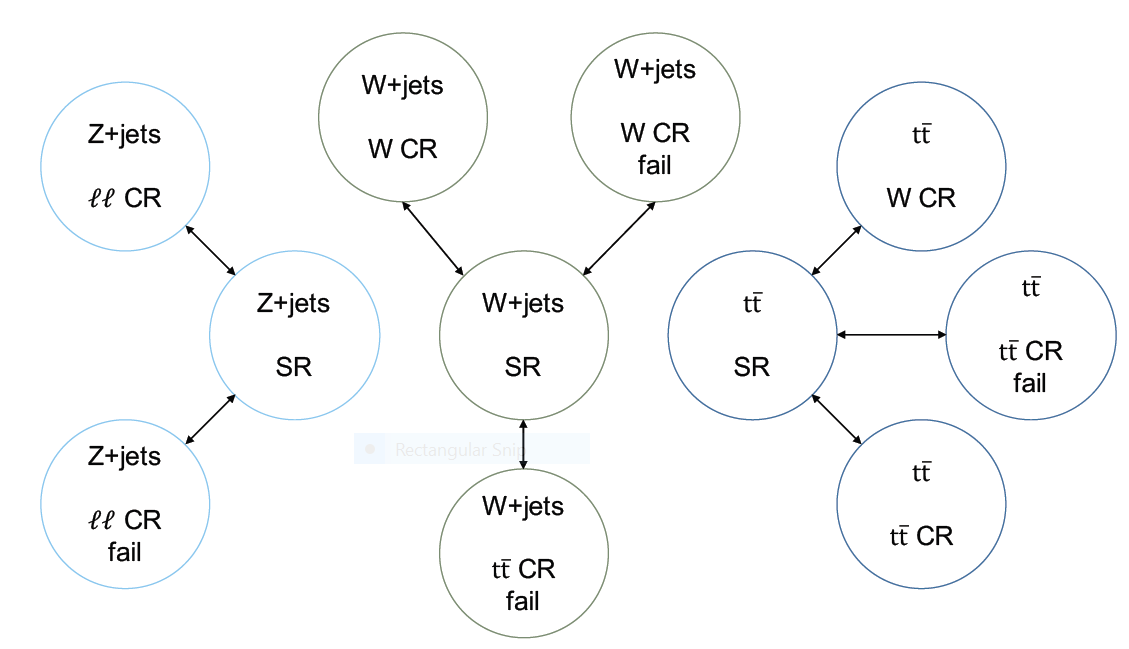 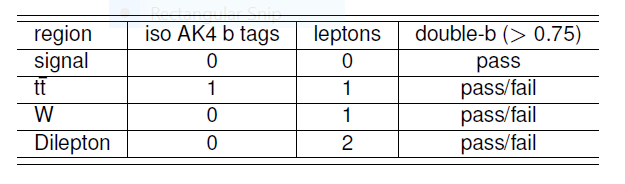 37
Ashim Roy, BNMU            ICHEPAP Conference @ SINP, Kolkata
MET distribution in Signal Region
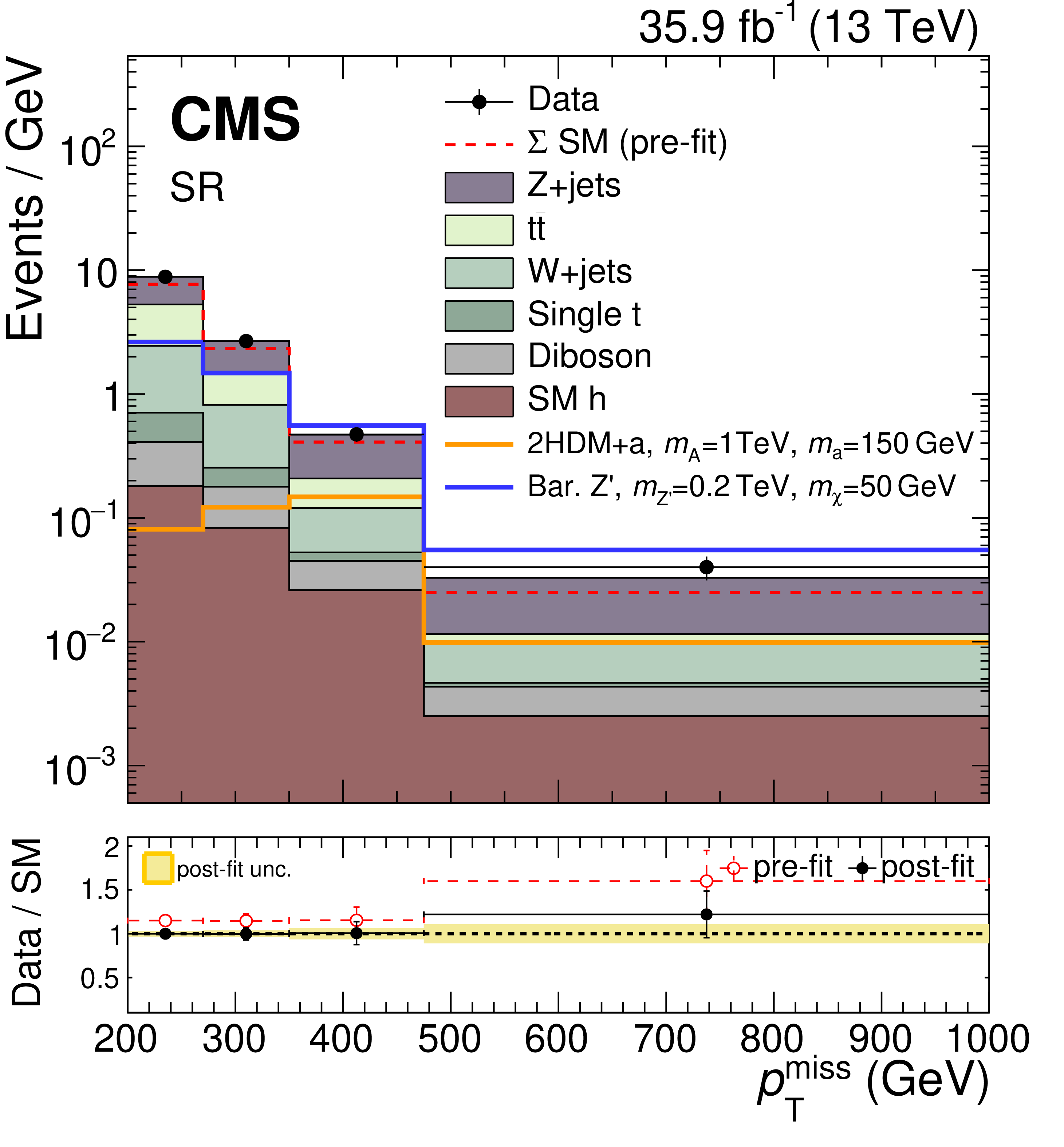 38
Ashim Roy, BNMU            ICHEPAP Conference @ SINP, Kolkata
Background Yield
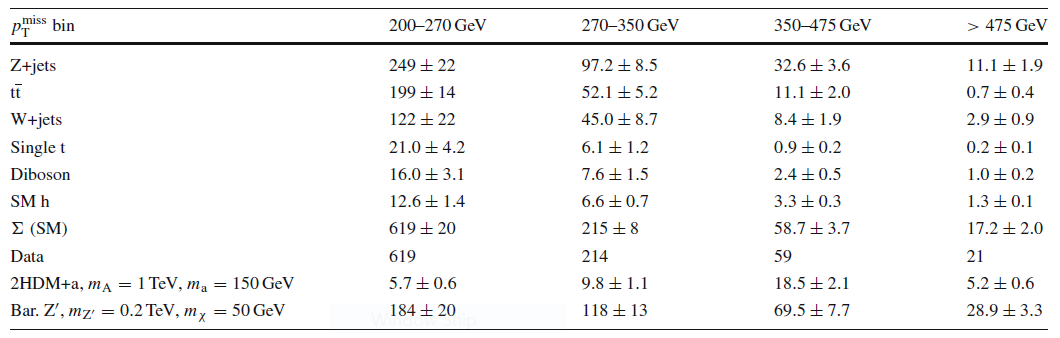 39
Ashim Roy, BNMU            ICHEPAP Conference @ SINP, Kolkata
2HDM+a
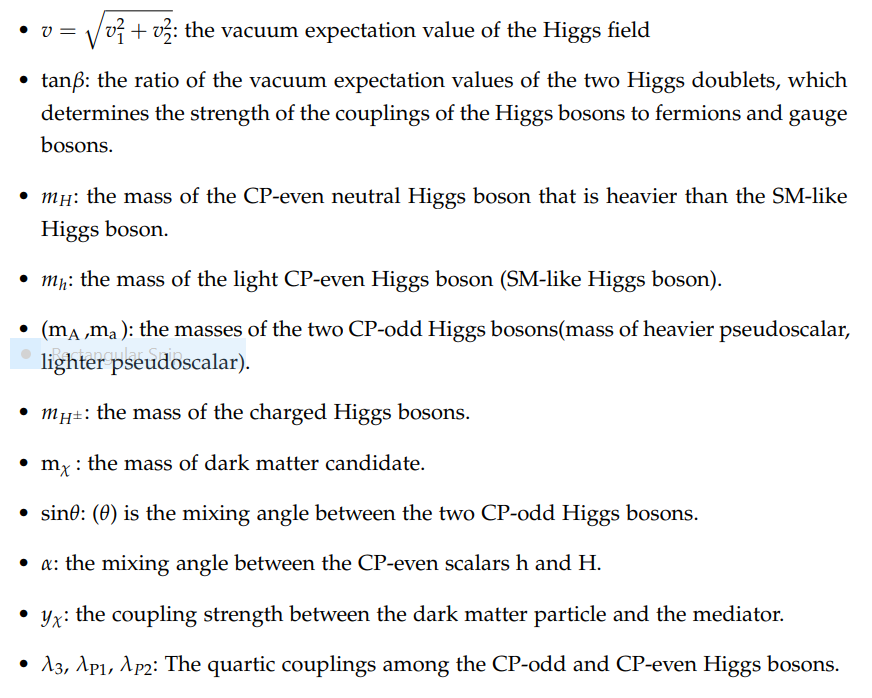 40
Ashim Roy, BNMU            ICHEPAP Conference @ SINP, Kolkata
Z-2HDM
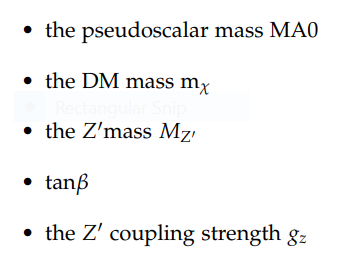 41
Ashim Roy, BNMU            ICHEPAP Conference @ SINP, Kolkata